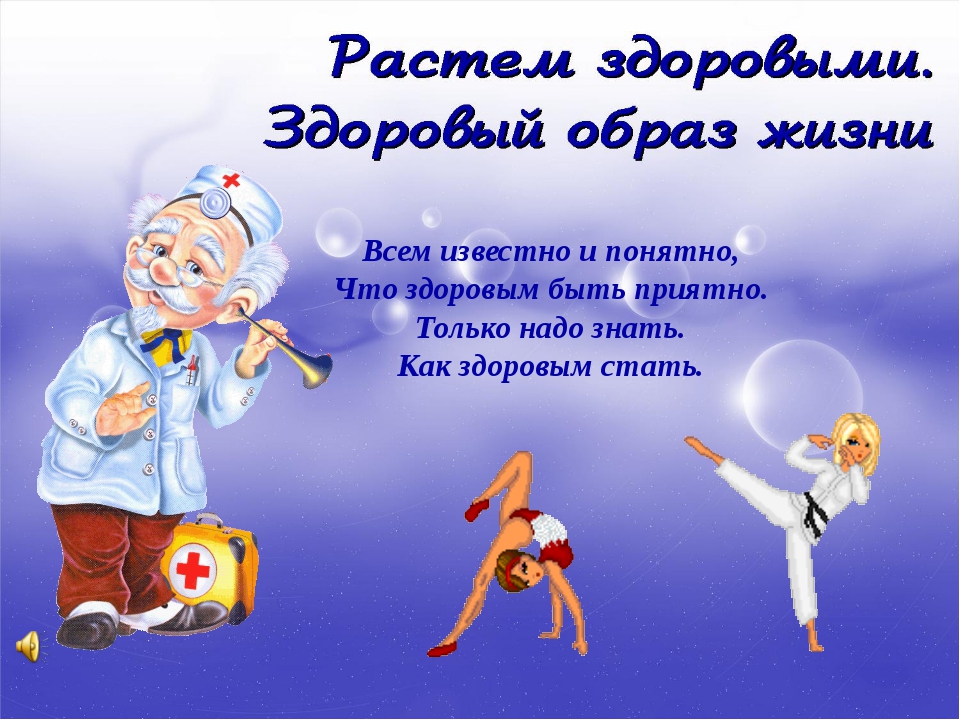 Тип проекта:
Краткосрочный;
Участники проекта:
Воспитатели, дети, родители
Музыкальный руководитель
Подготовили: Пономарева Л. П.
                         Киселёва С. В.
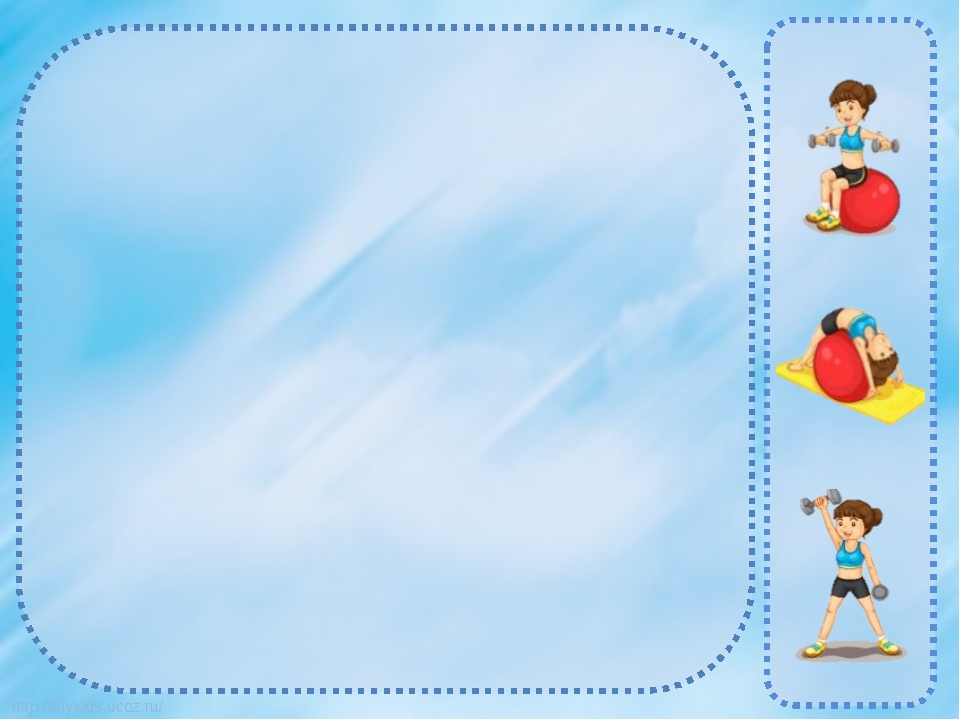 Цель проекта:
Формирование у детей основ здорового образа жизни, осознанного выполнения правил здоровьесбережения и ответственного отношения как к собственному здоровью,  так и к здоровью окружающих. 

Задачи проекта:
Продолжать формировать у детей позиции признания ценности здоровья, чувство ответственности за сохранение и укрепление своего здоровья.
Комплексно организовывать  оздоровительную работу на всех занятиях, сохранять  и укреплять  психическое и физическое здоровья  воспитанников. 
Расширять знания и навыки по гигиенической культуре.
 Воспитывать привычку сохранять правильную осанку.          
Закреплять знания о здоровых и вредных продуктах питания.
Расширять знания о  влиянии закаливания на здоровье человека.    
Сплочение детей и педагогов,  детей и родителей, педагогов и родителей в процессе активного сотрудничества в ходе реализации проекта.
Проводить музыкально - физкультурные развлечения и досуги с использованием  технологий здоровьезбережения  для детей и их родителей.
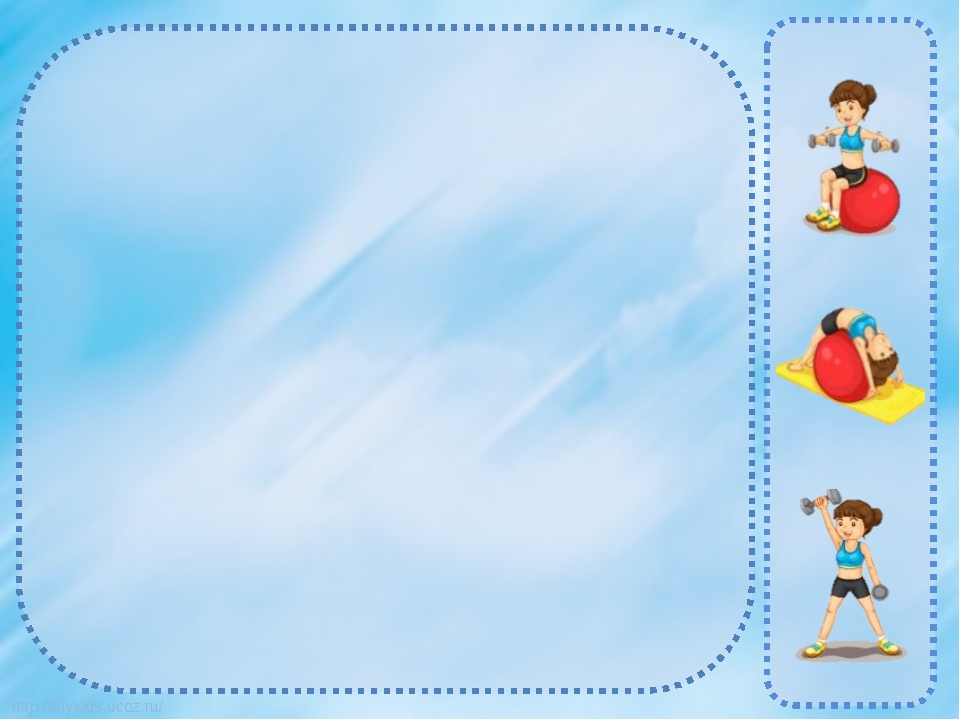 Актуальность

В дошкольном детстве закладывается фундамент здоровья ребенка, происходит его интенсивный рост и развитие, формируются основные движения, осанка, а также необходимые навыки и привычки, приобретаются базовые физические качества, вырабатываются черты характера, без которых невозможен здоровый образ жизни.
Поэтому перед педагогами  дошкольных учреждений, в том числе и музыкальными руководителями, поставлена задача комплексно решать задачи физического, интеллектуального, эмоционального и личностного развития ребенка, активно внедряя в этот процесс наиболее эффективные технологии здоровьесбережения.
Все это определило актуальность проблемы сохранения и укрепления здоровья детей на любом занятии, в том числе и на музыкальном.
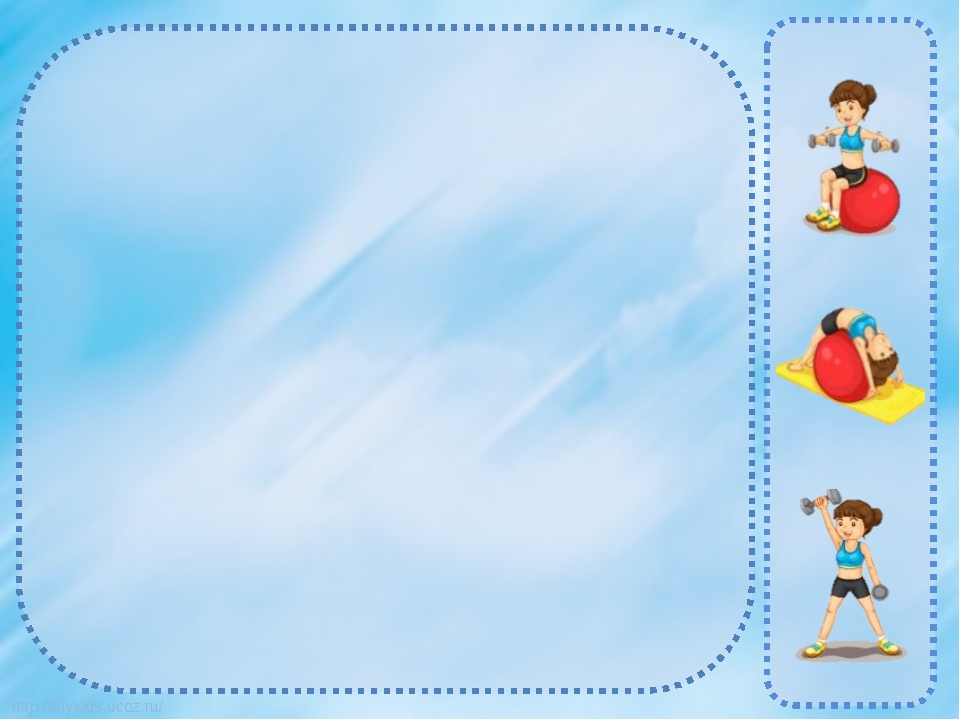 Предполагаемые результаты:
Для детей:
1. Повышение эмоционального, психологического, физического благополучия.
2. Формирование гигиенической культуры.
3. Улучшение соматических показателей здоровья.
4. Наличие потребности в здоровом образе жизни и возможностей его обеспечения.
5. Умение использовать полученные советы и знания в повседневной жизни.
Для родителей:
1. Сохранение и укрепление здоровья детей.
 2. Педагогическая, психологическая помощь.
 4. Повышение уровня комфортности.
Для педагогов:
1. Повышение теоретического уровня и профессионализма педагогов;
2. Внедрение оздоровительных технологий, современных форм и новых методов работы по формированию здорового образа жизни у дошкольников.
3. Личностный и профессиональный рост.
4. Самореализация.
5. Решение общих задач через совместную деятельность.
6. Моральное удовлетворение.
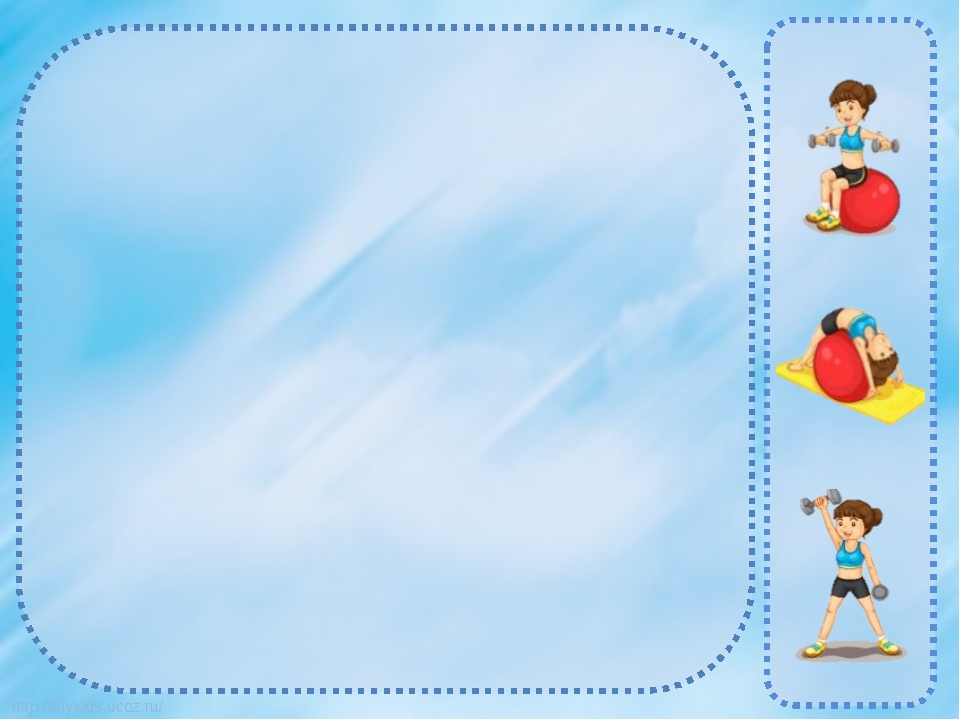 Формы работы с детьми:
НОД познавательного цикла, чтение художественной литературы, рассматривание книжек, просмотр презентаций по теме; прогулки, различные гимнастики, физ. минутки, умывание в прох. воде до локтей.
НОД продуктивной деятельности: рисование, подвижные, дидактические и муз-двигательные игры, игровые ситуации, созданные воспитателем и муз.руководителем проблемные ситуации, валеологеческие песенки, логоритмика, дыхательная и артикуляционная гимнастика, пальчиковые игры, психогимнастика, ритмопластика, игровой массаж, музыкотерапия и др.  
Ресурсное обеспечение проекта:
1. Физкультурный уголок в группе.
2. Спортивный зал.
3. Спортивный участок на территории МДОБУ.
4. Физкультурное оборудование и спортивный инвентарь.
5. Музыкальный зал. Ноутбук. 
6. Методический инструментарий (картотека подвижных игр, схемы бесед, занятий, пособия к играм, сценарий музыкально - спортивного развлечения и т.д.).
7. Подборка методической литературы “Физическая культура и оздоровление детей дошкольного возраста”, ЗОЖ на музыкальных занятиях.
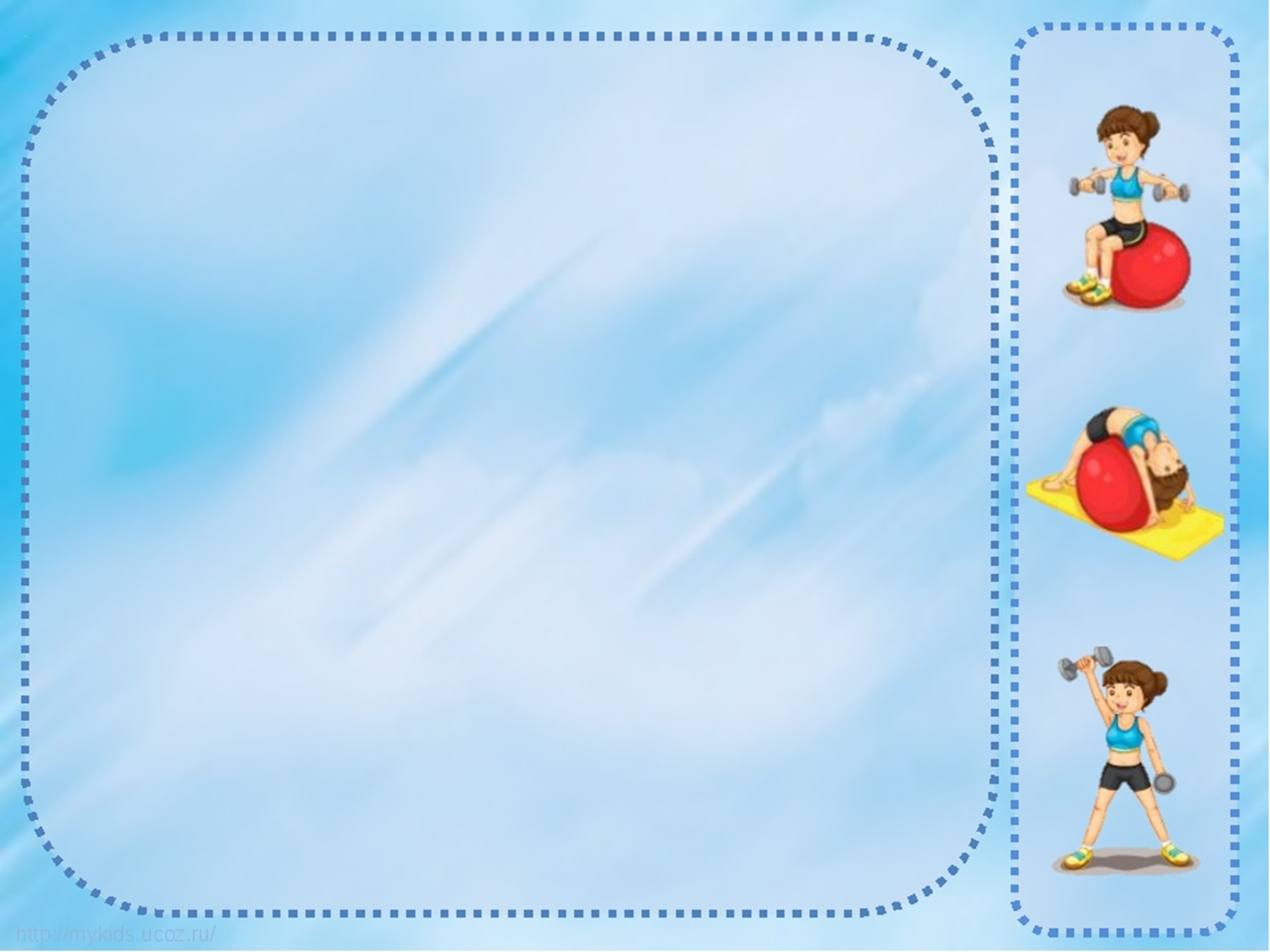 Этапы  реализации:

1 этап: подготовительный;
2 этап: практический;
3 этап  заключительный
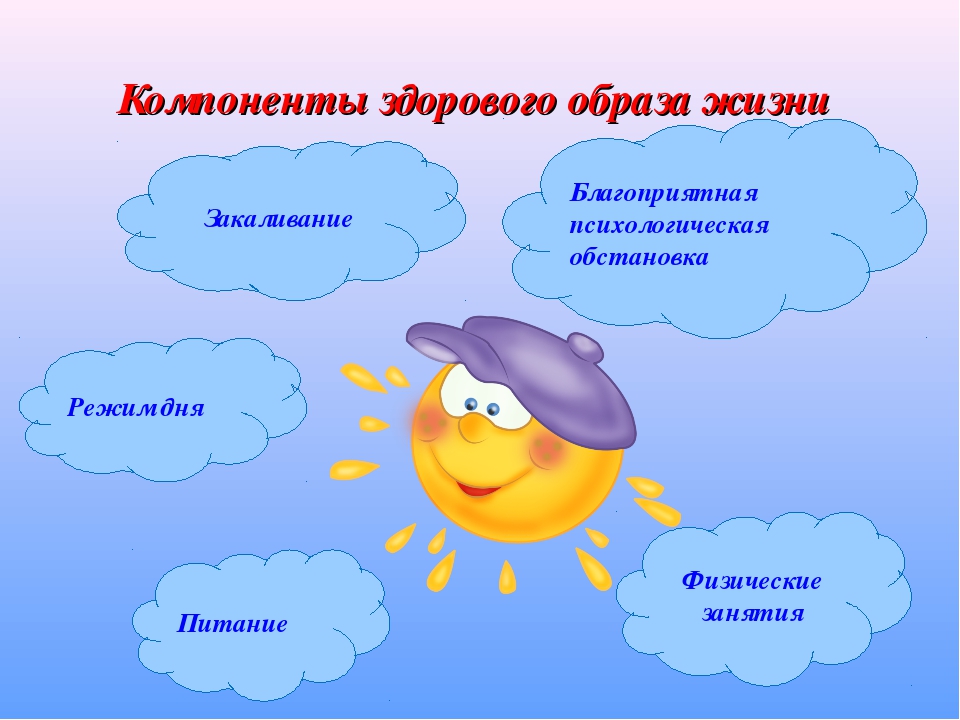 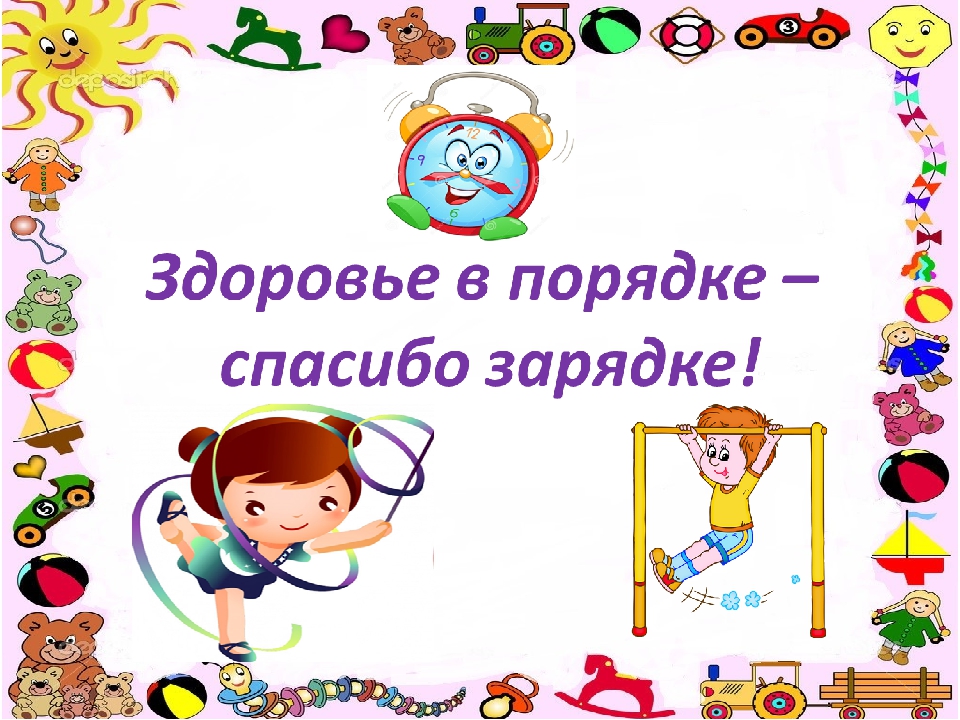 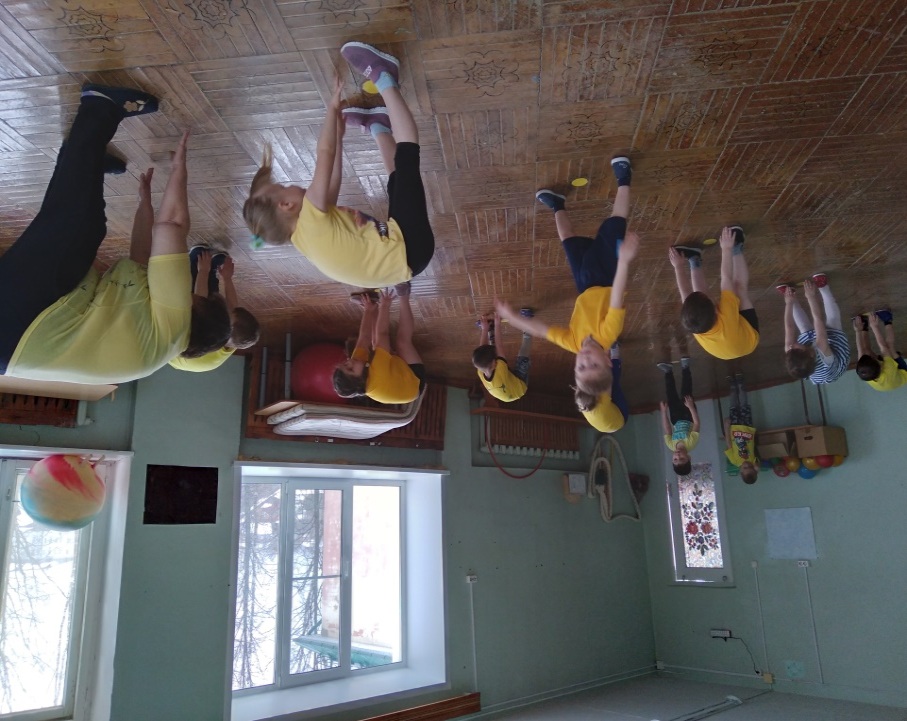 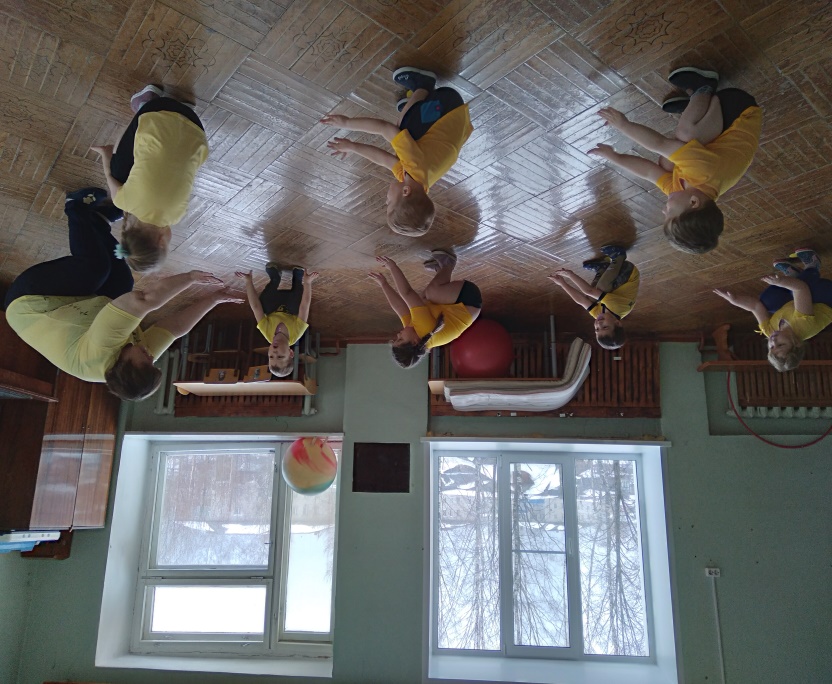 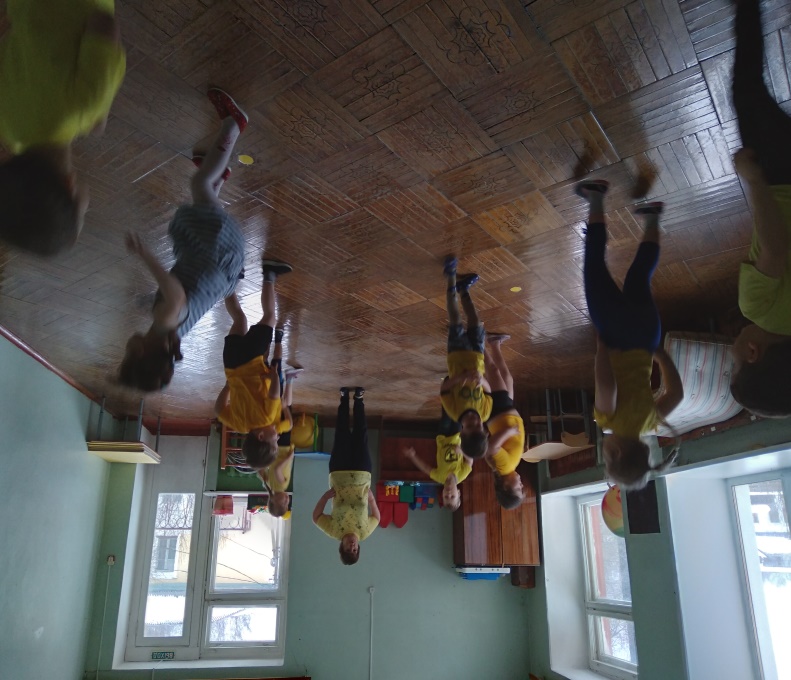 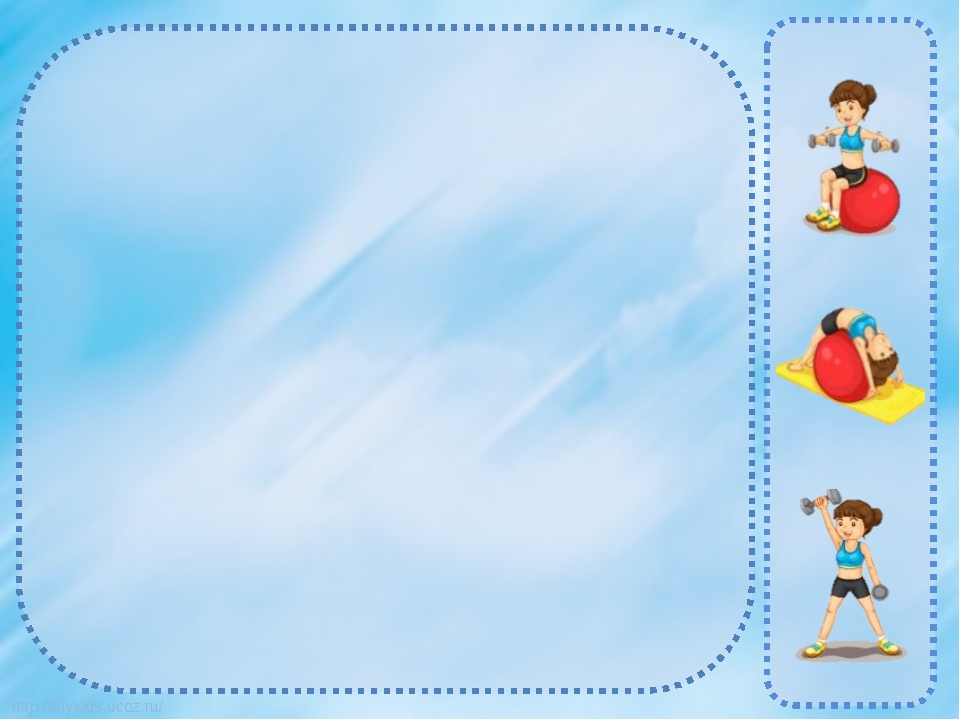 Рисование
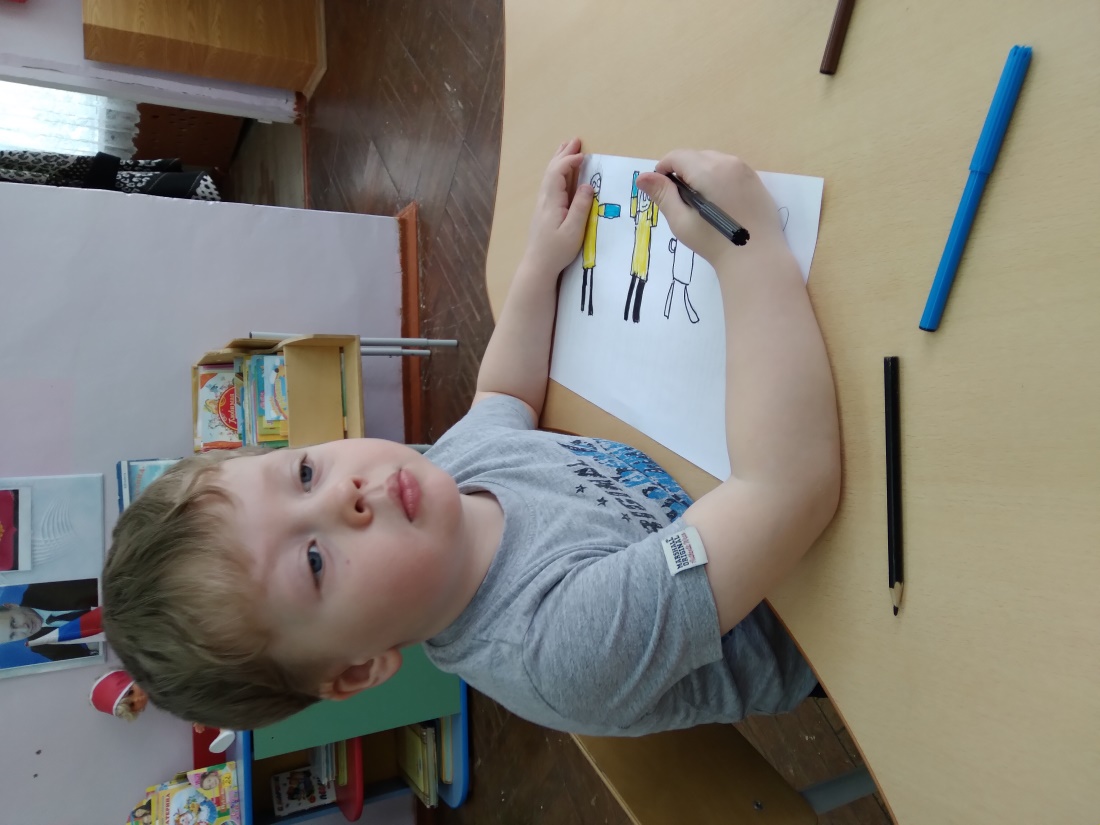 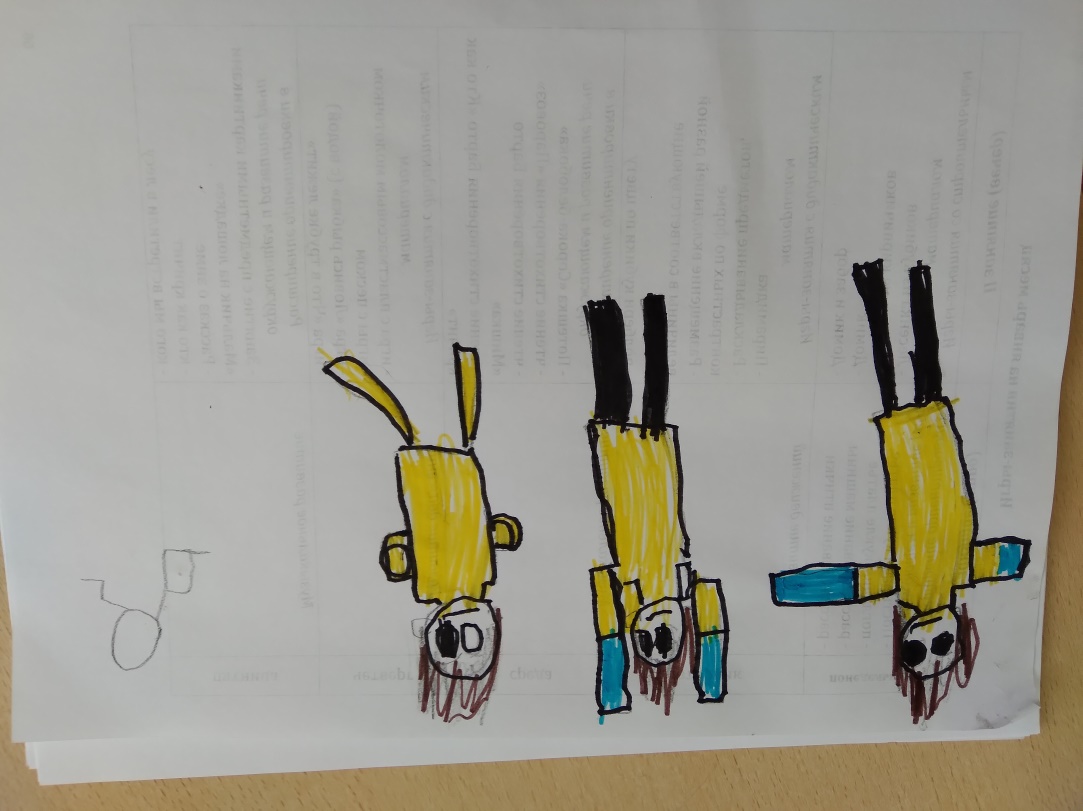 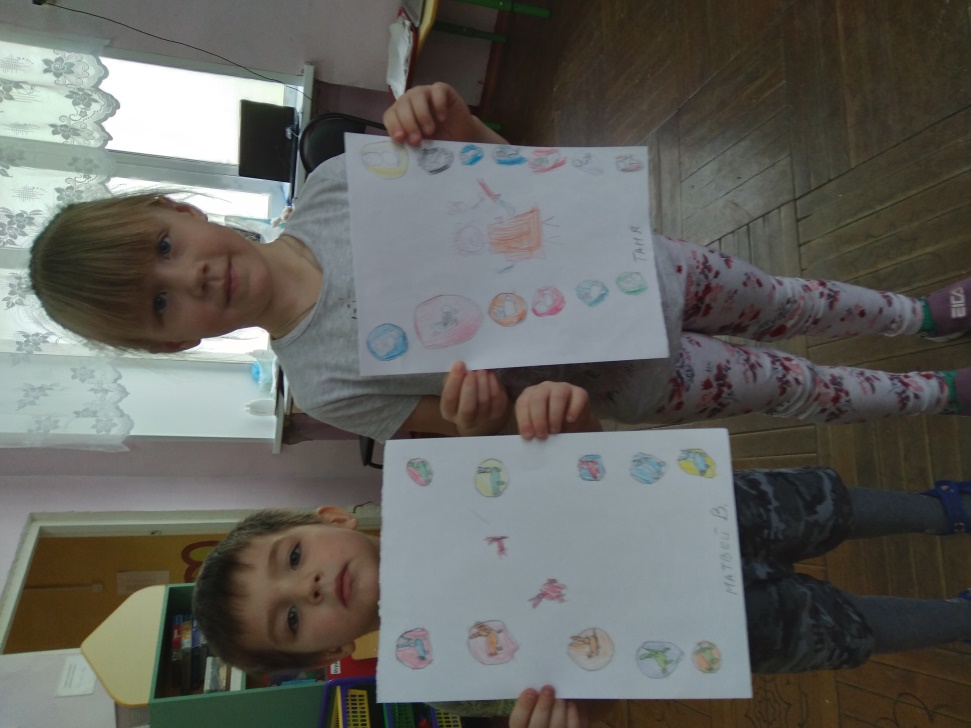 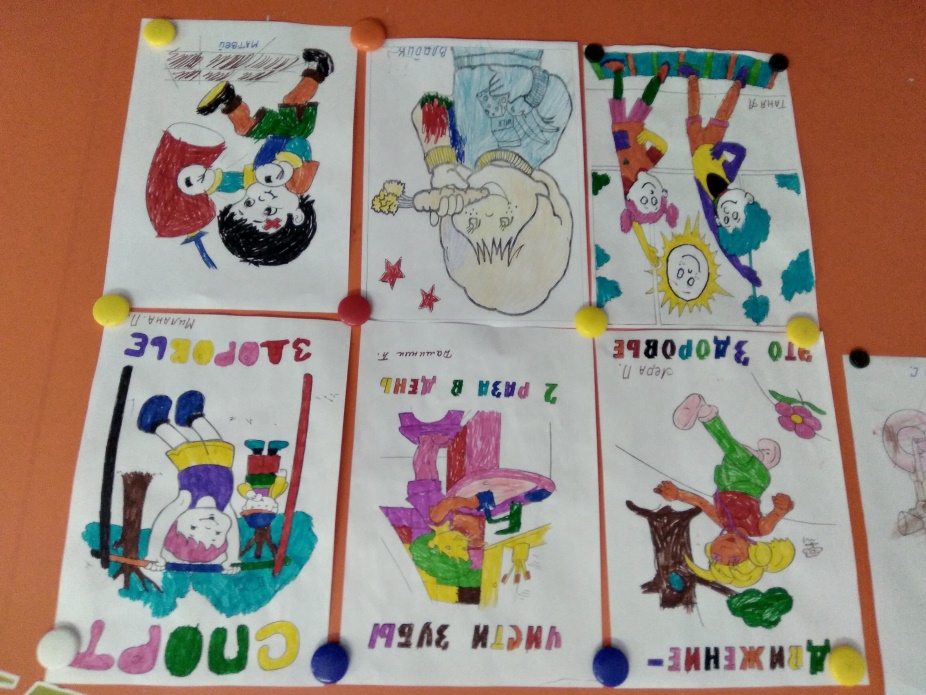 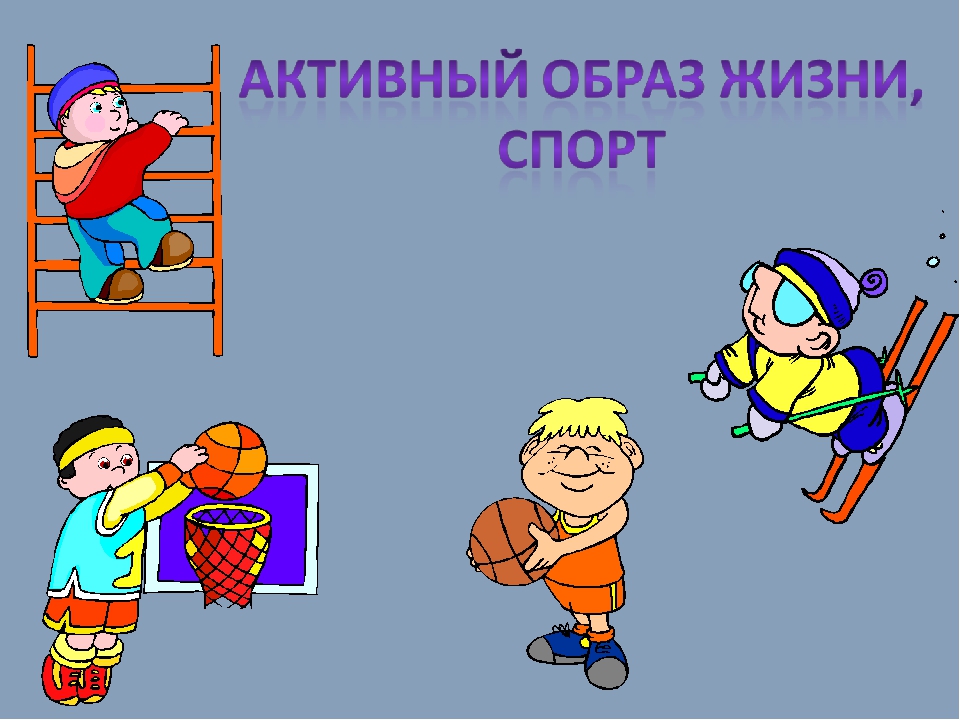 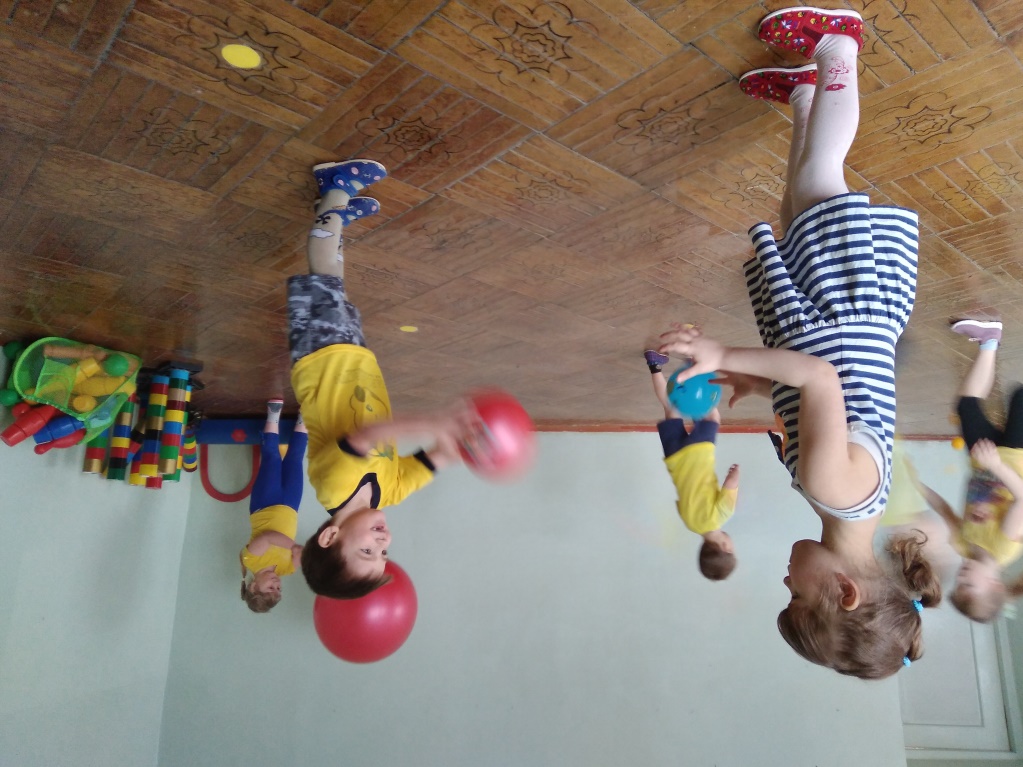 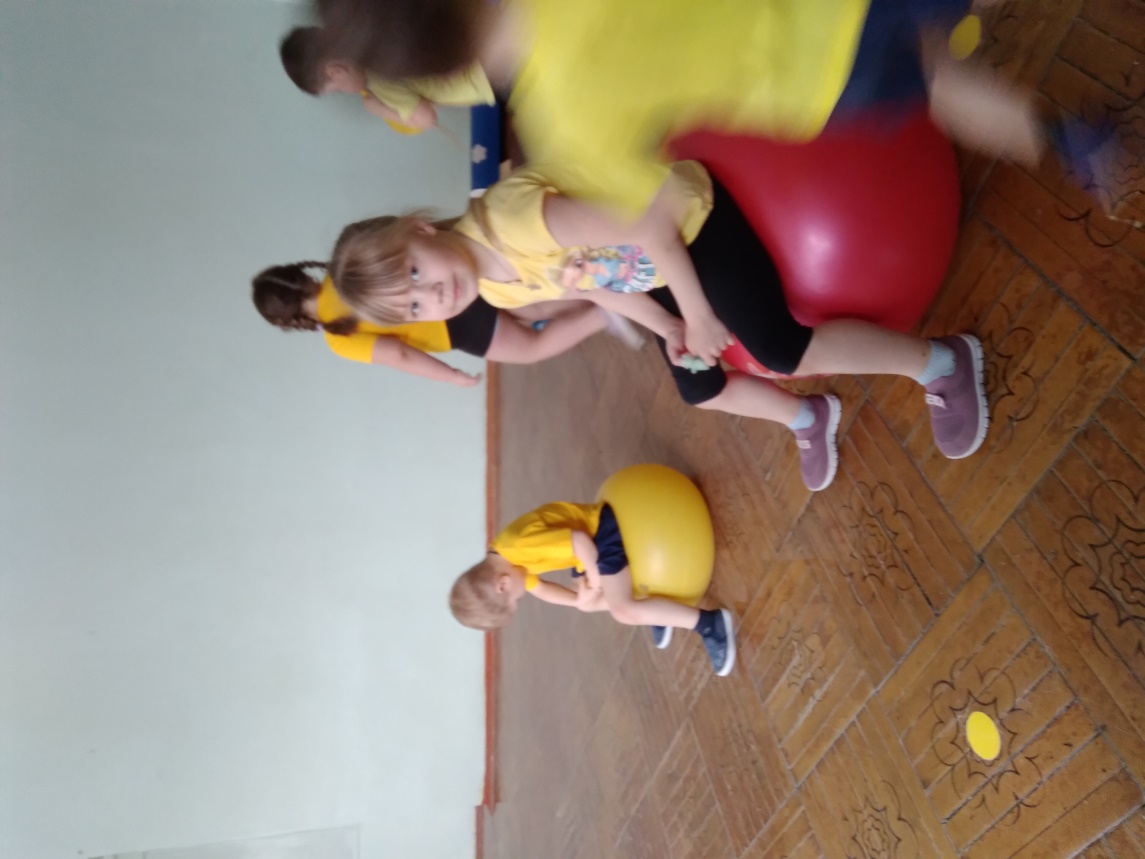 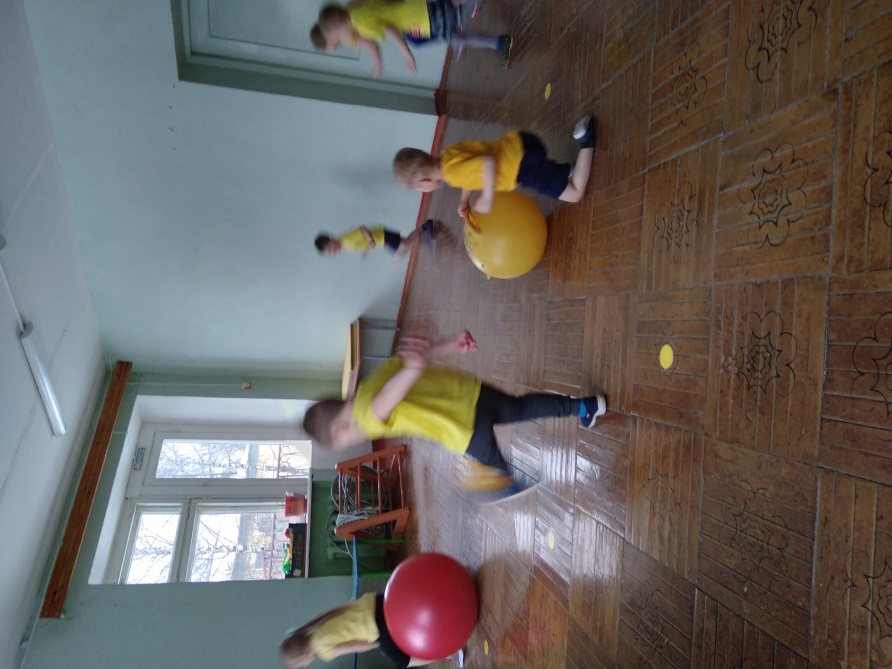 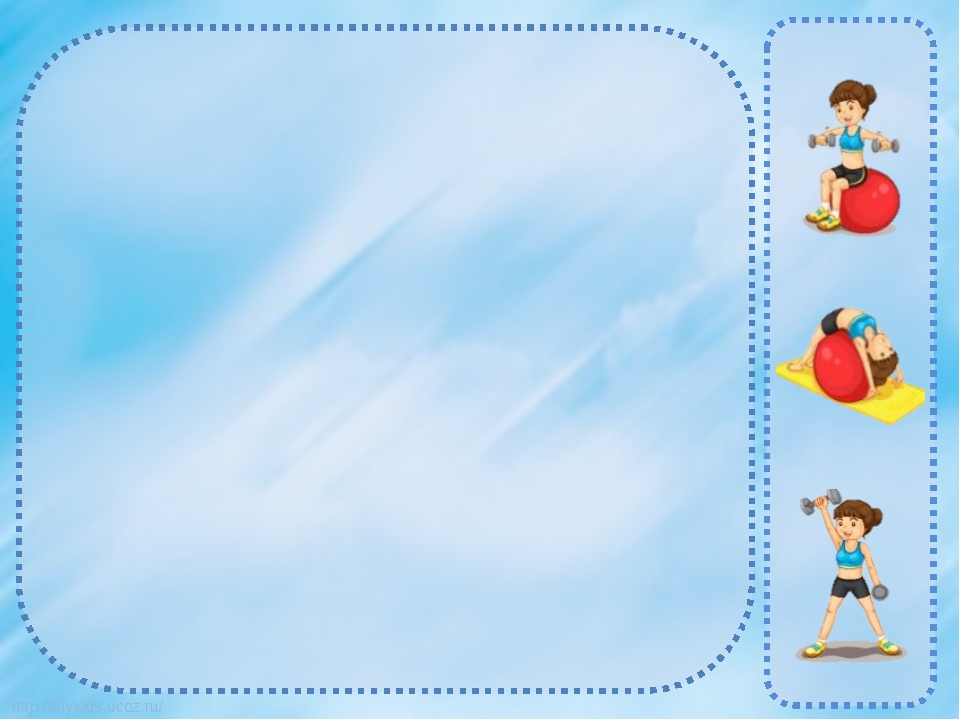 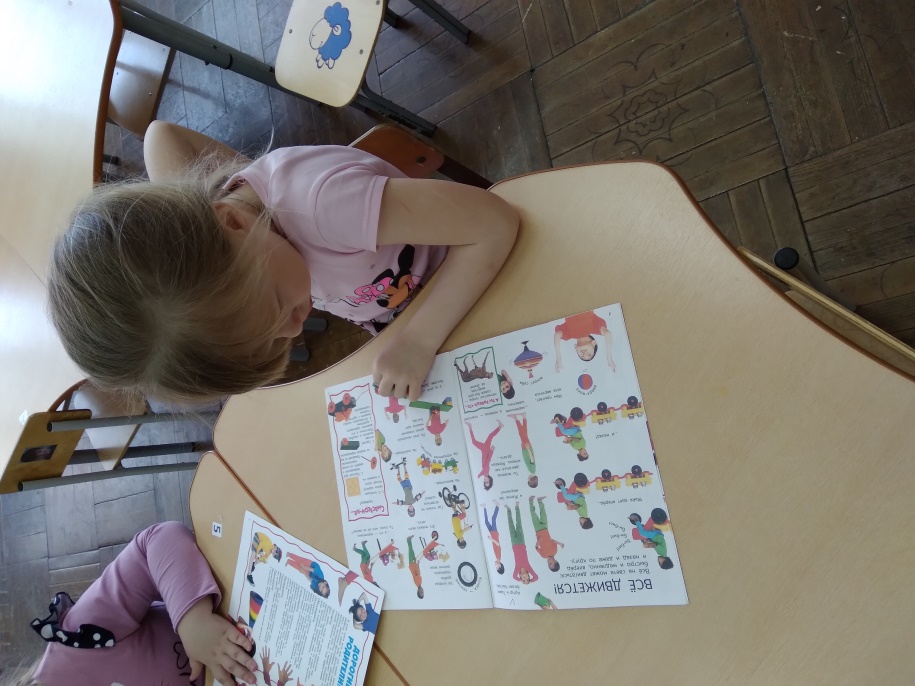 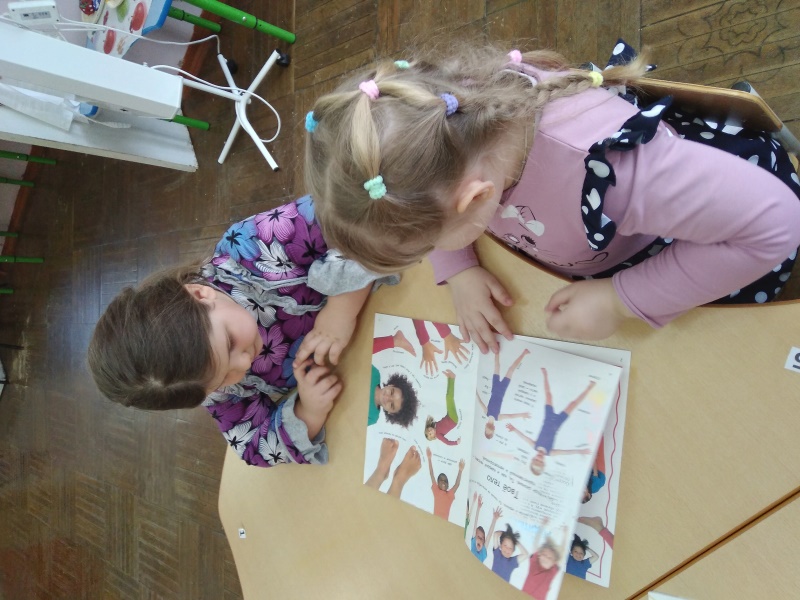 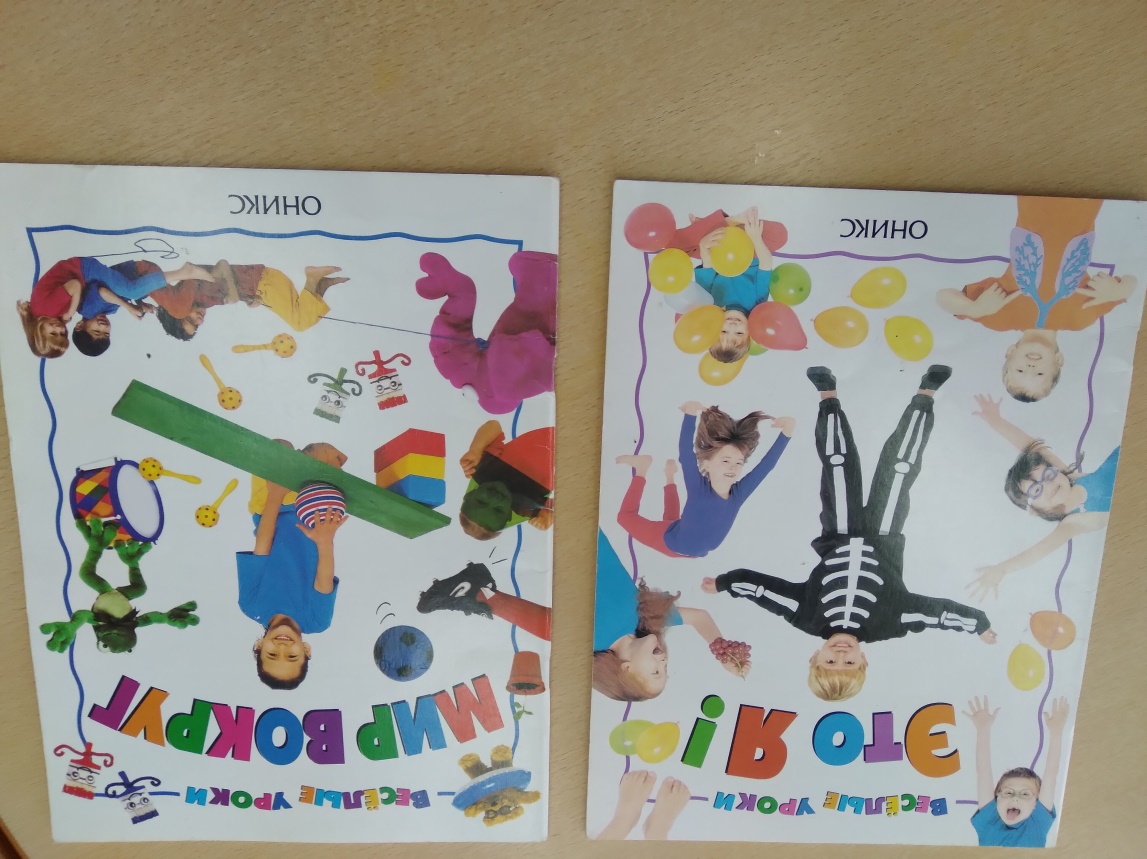 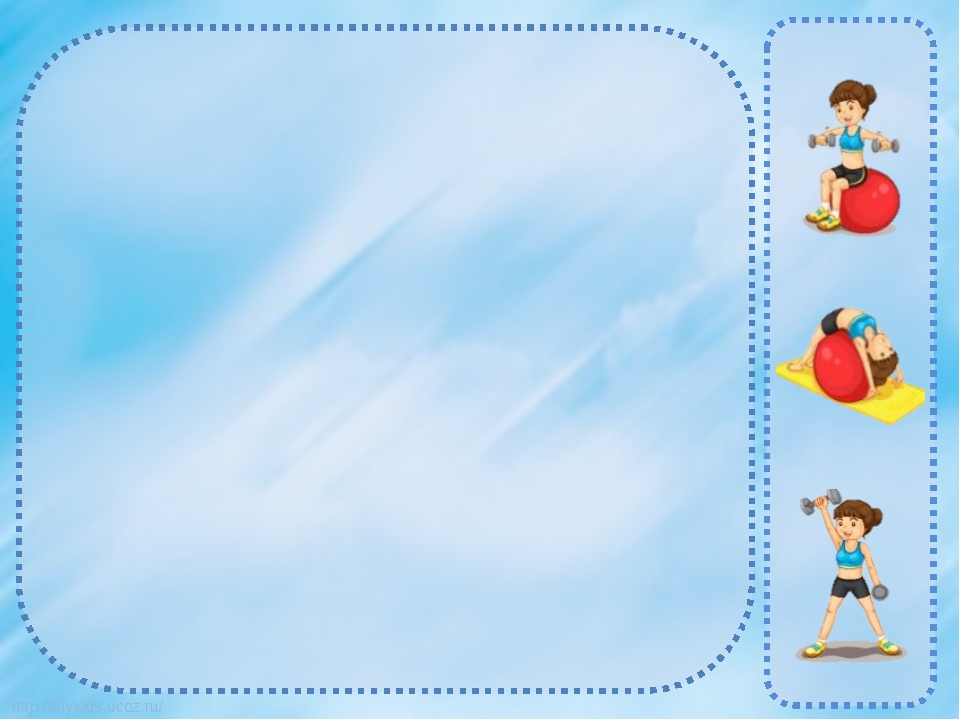 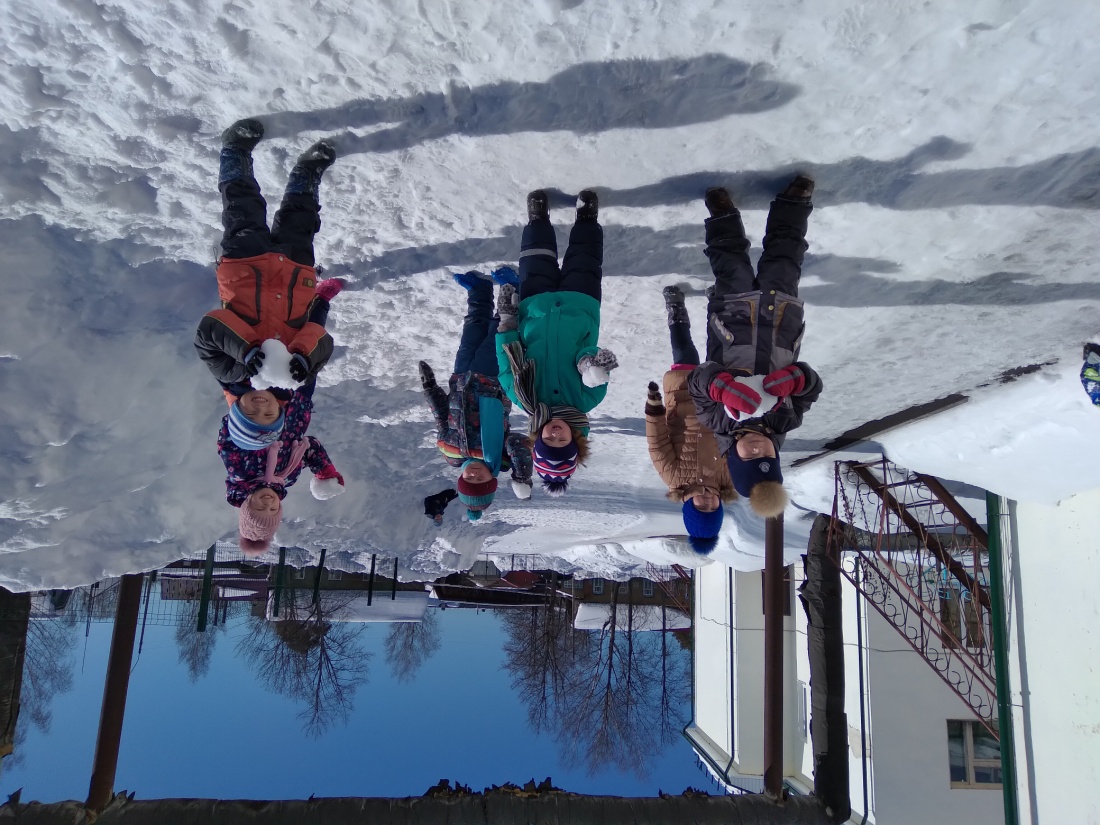 ПРОГУЛКА
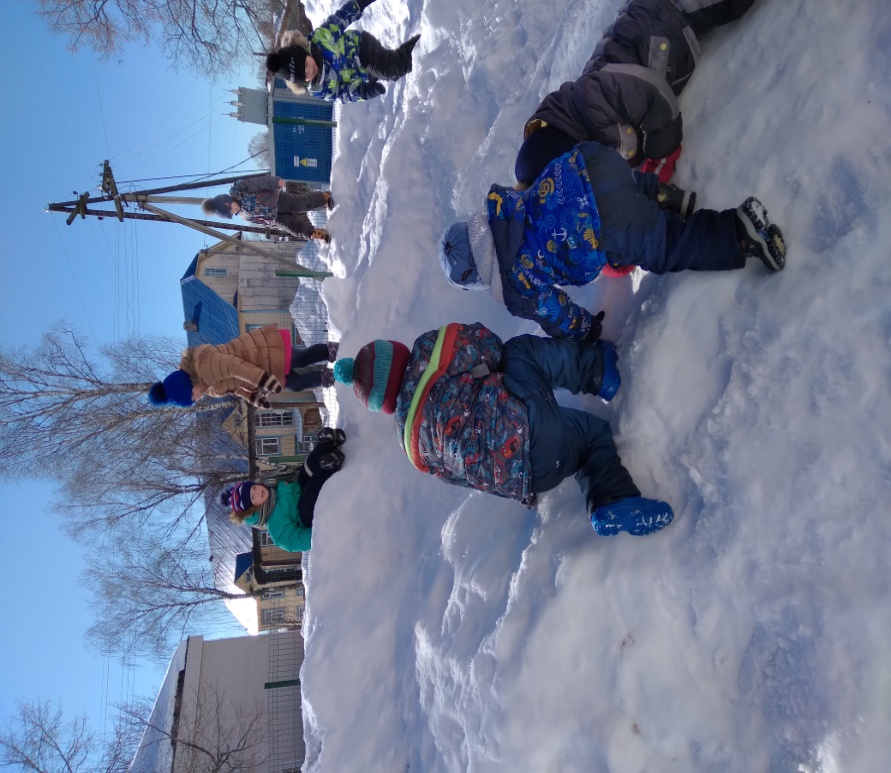 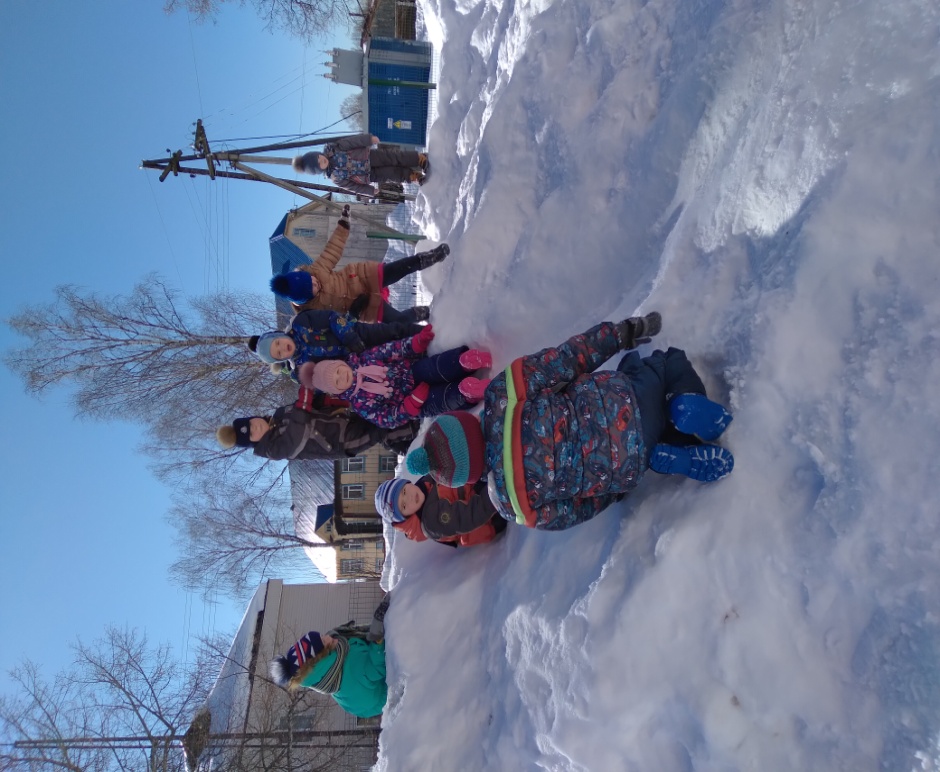 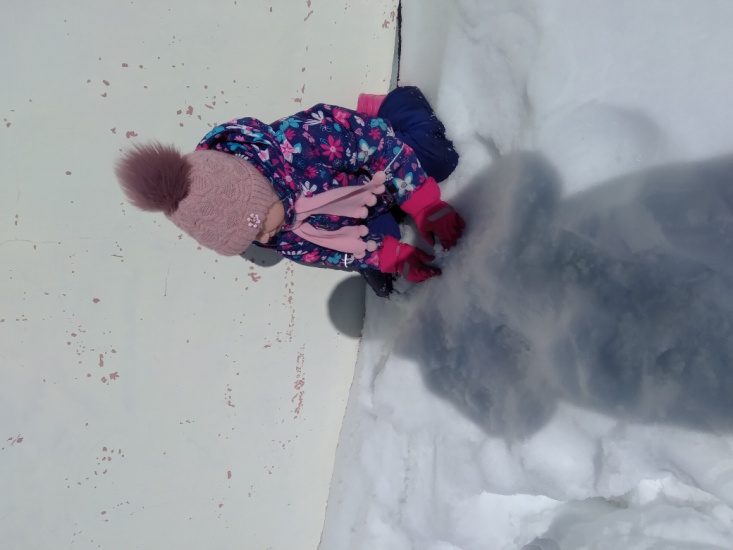 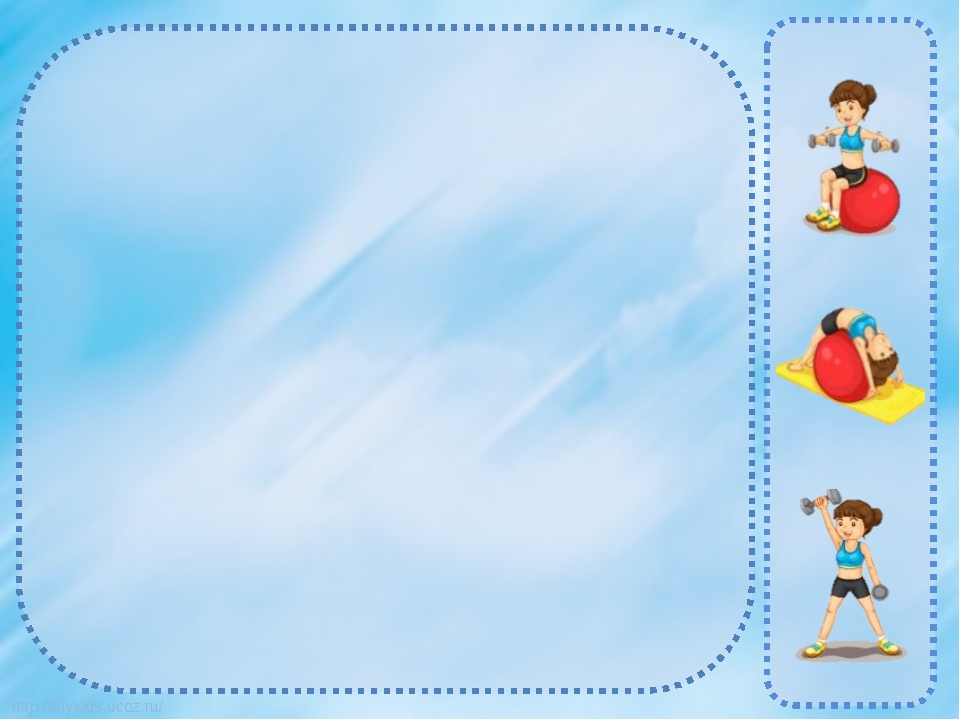 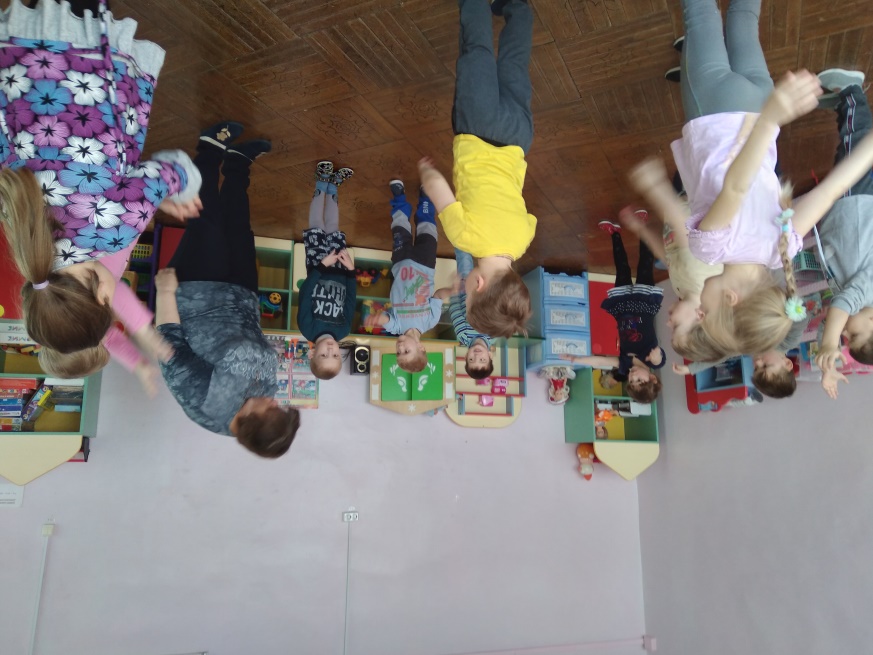 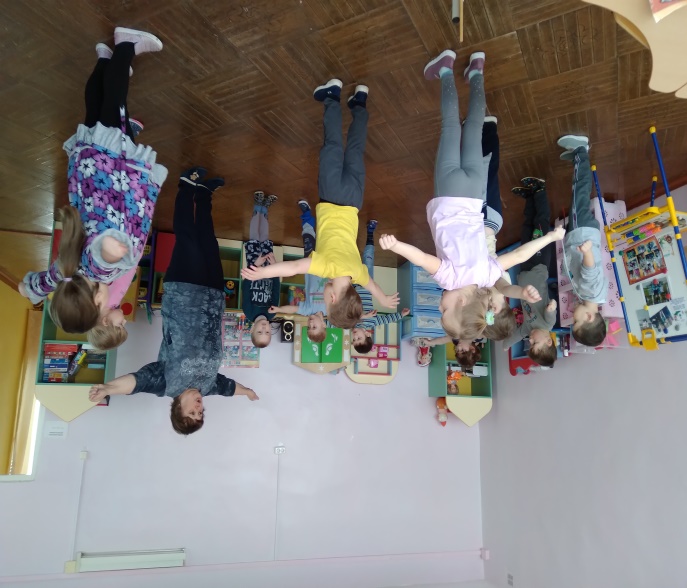 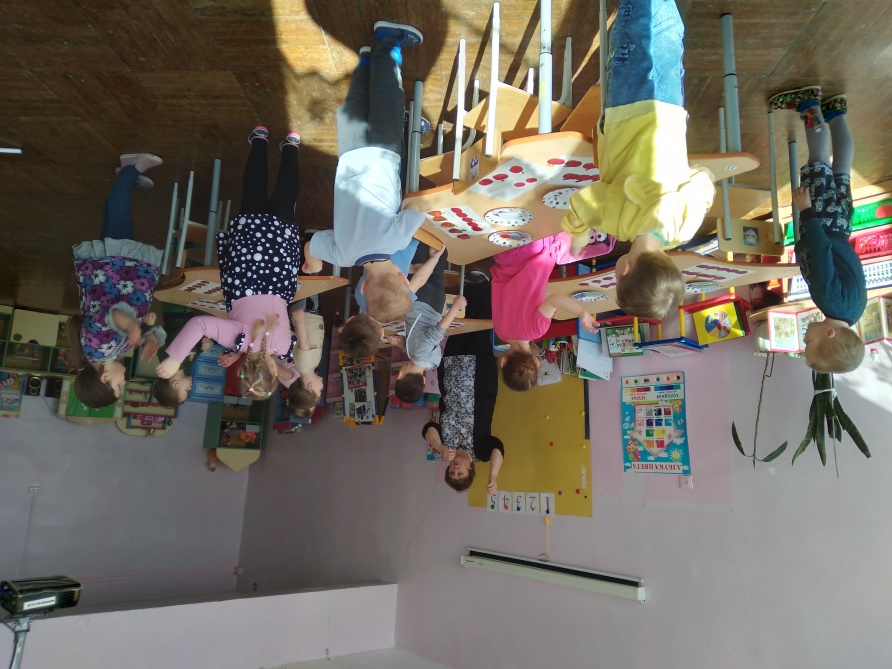 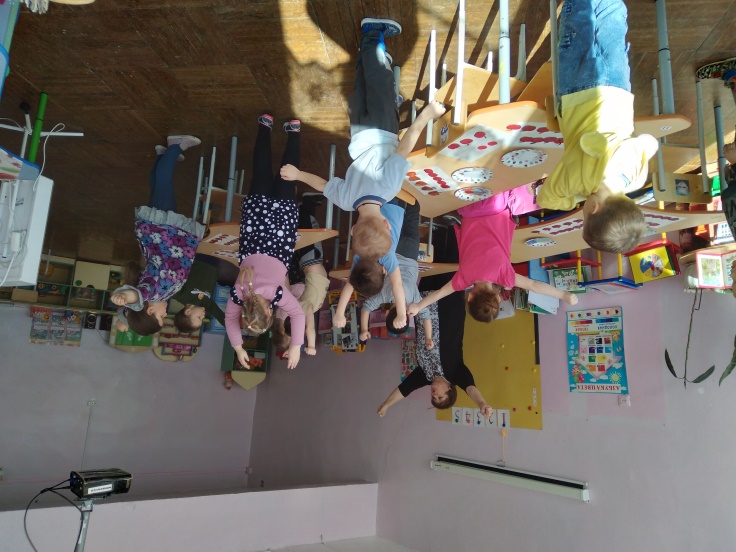 Физкульт-минутки
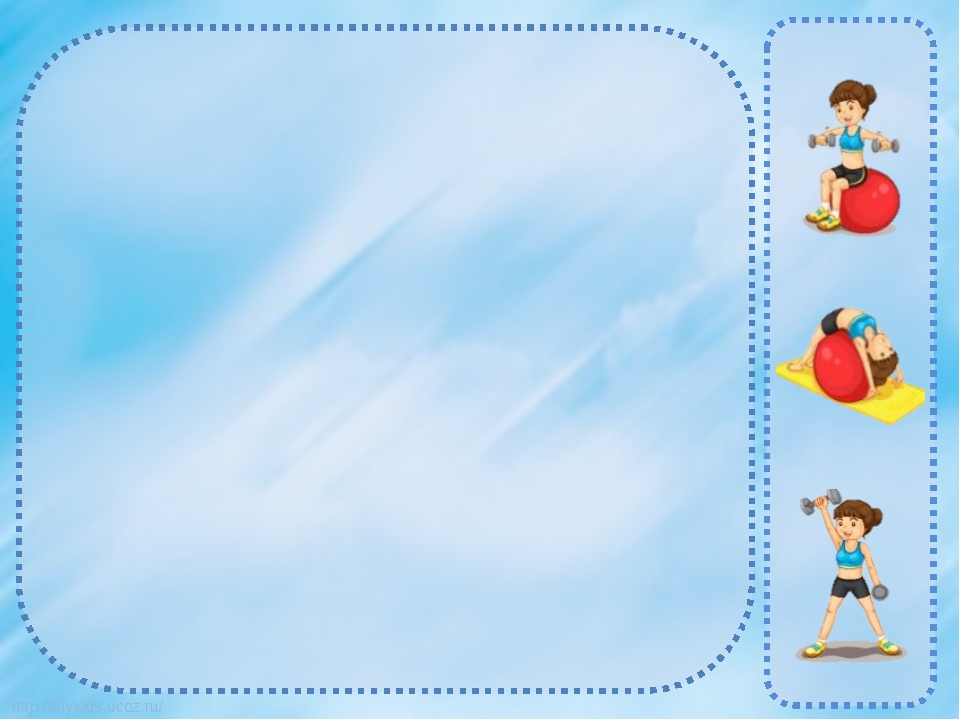 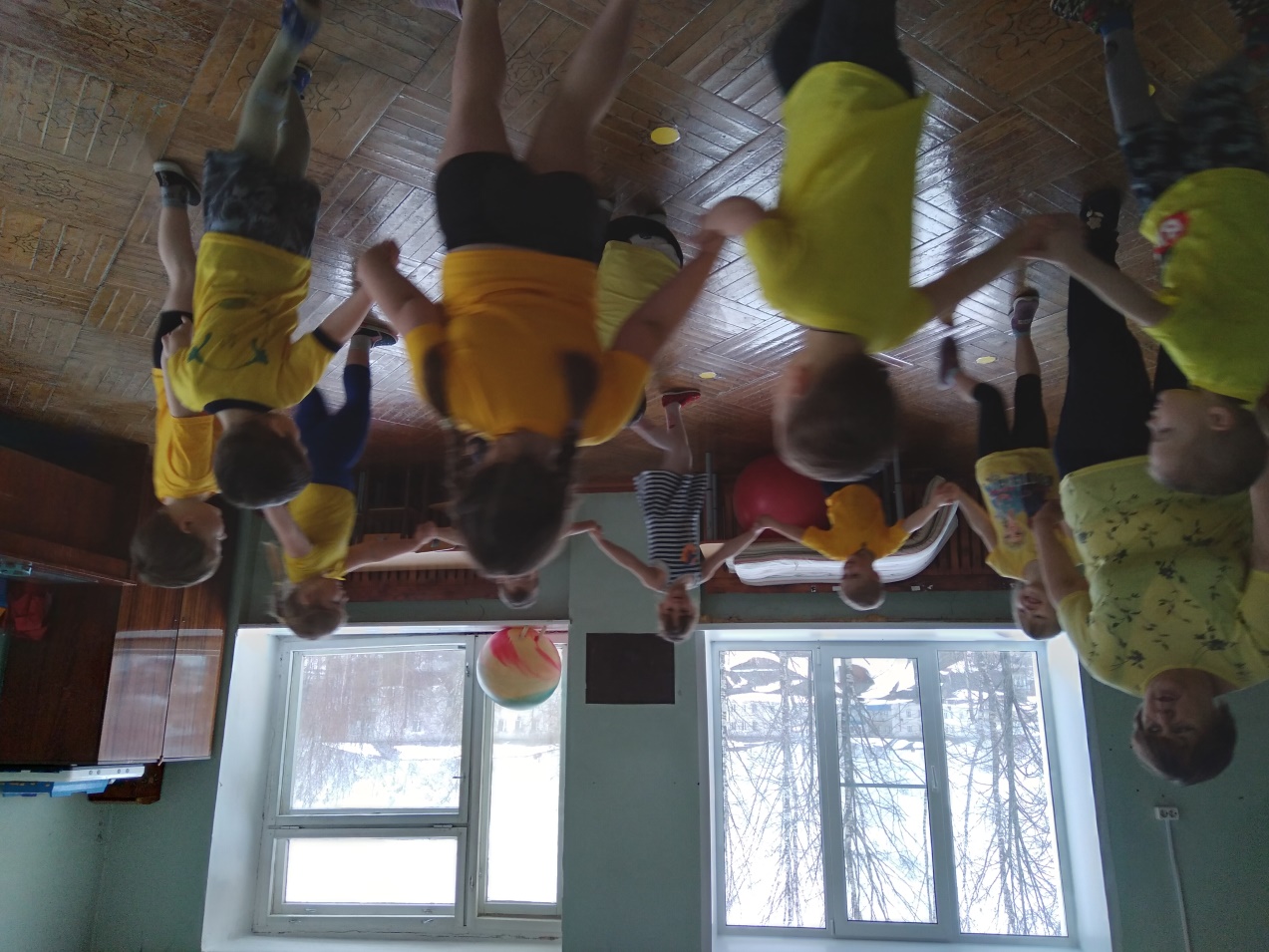 Подвижные игры
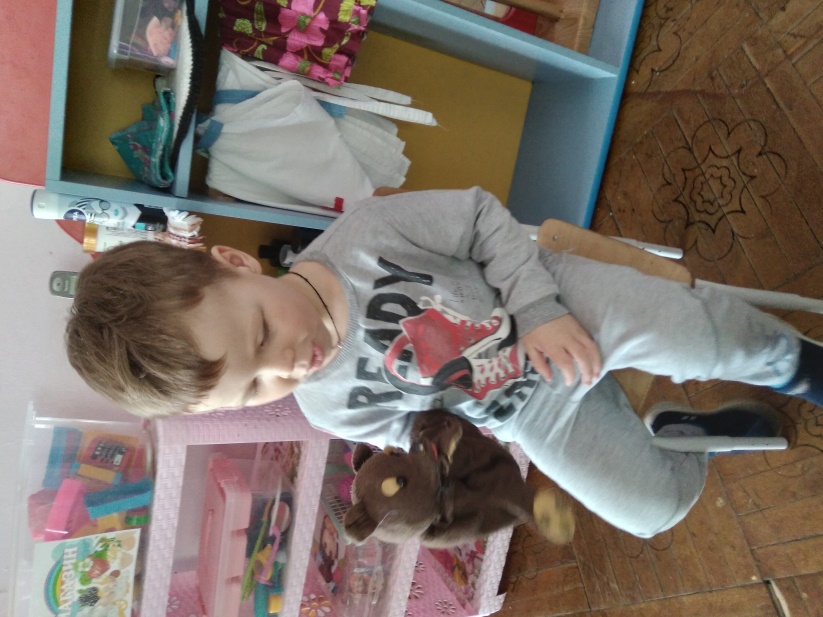 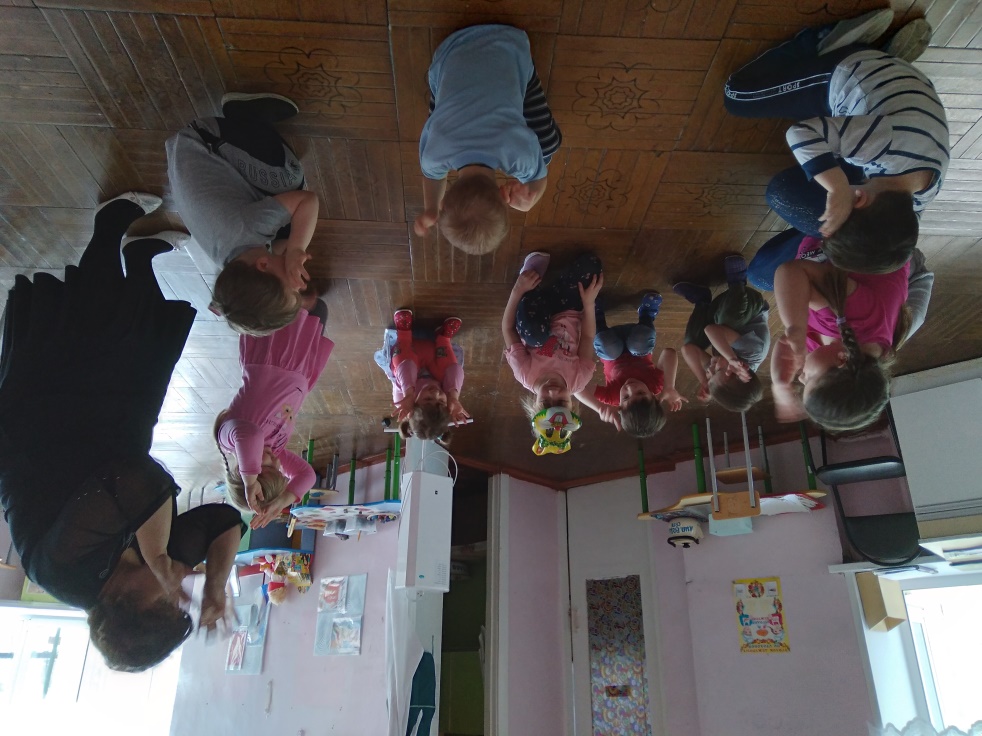 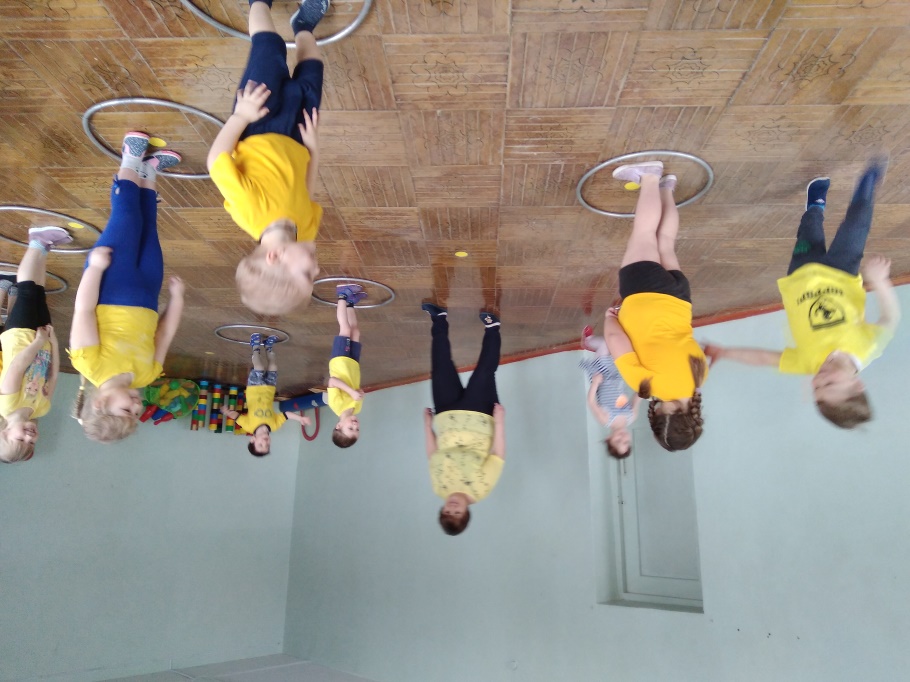 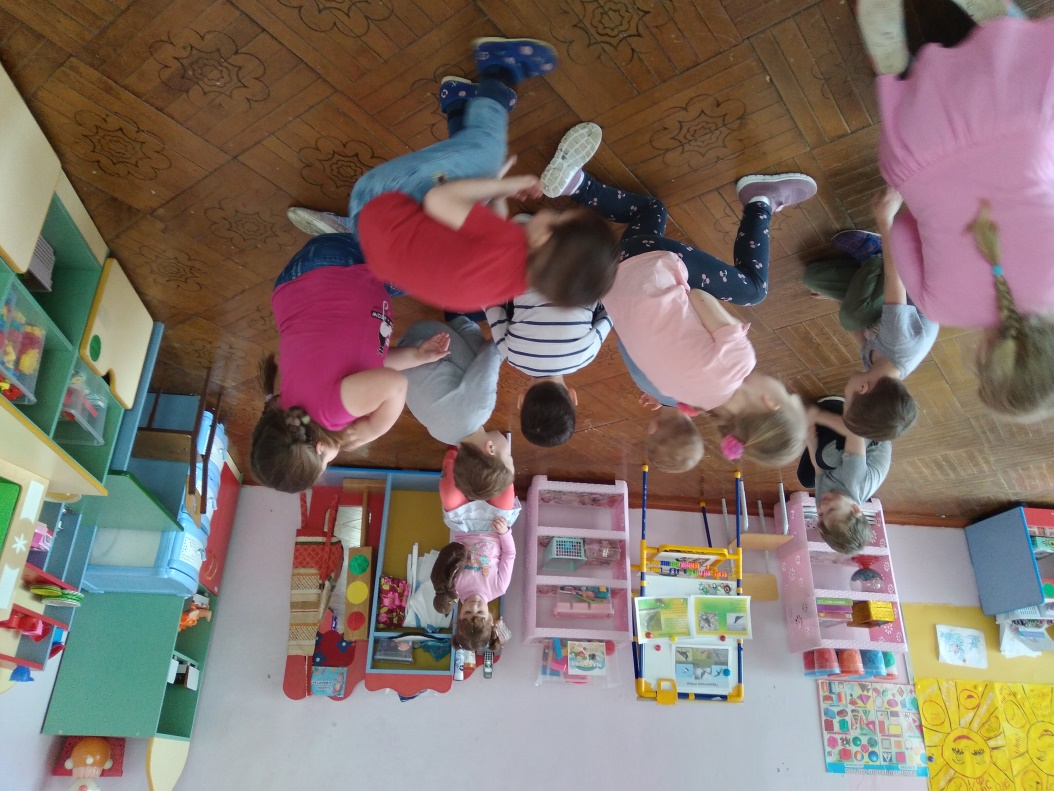 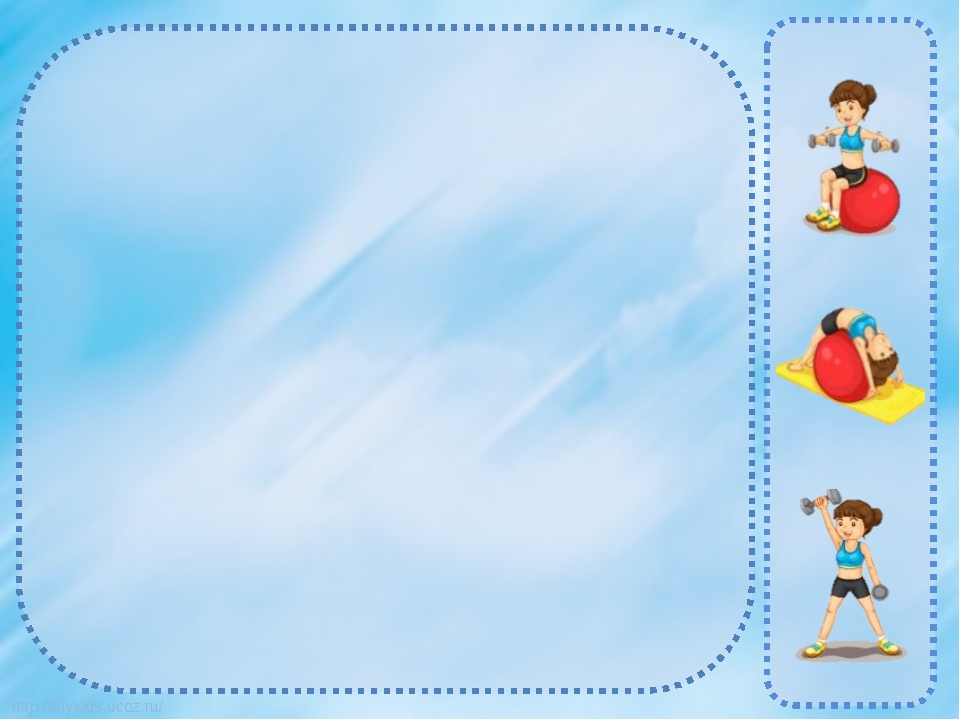 Умывание прохладной водой до локтя
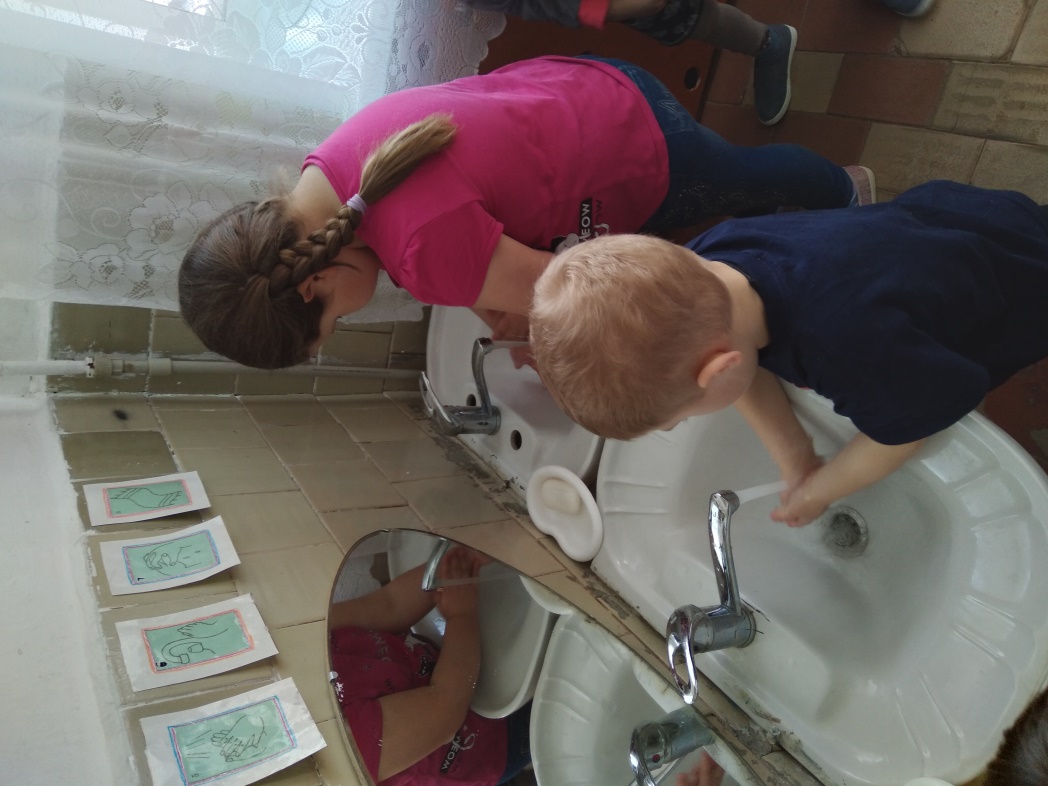 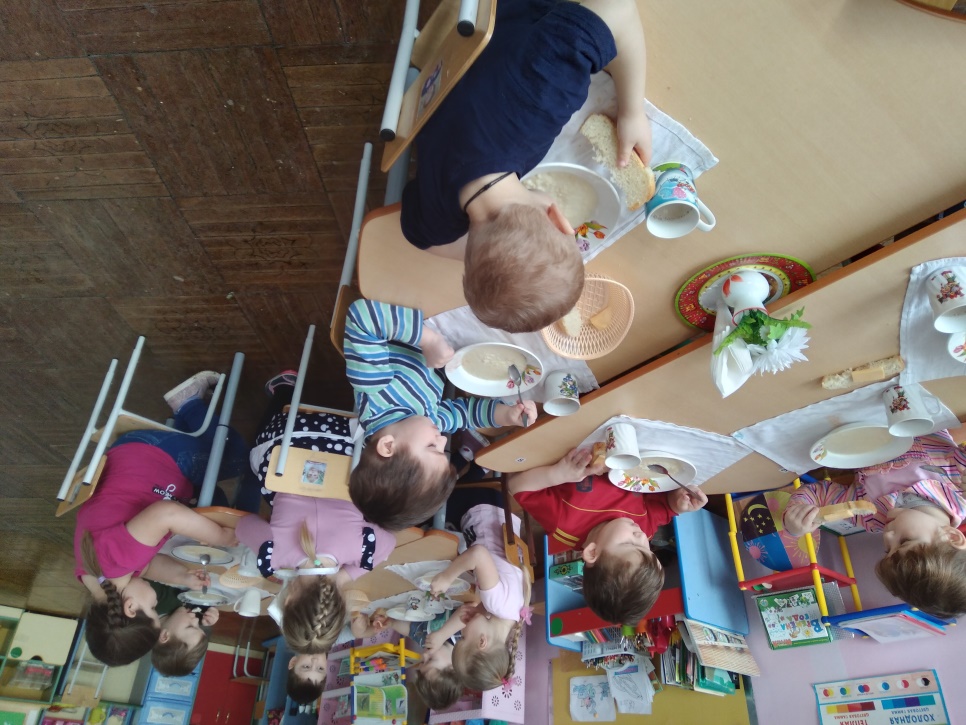 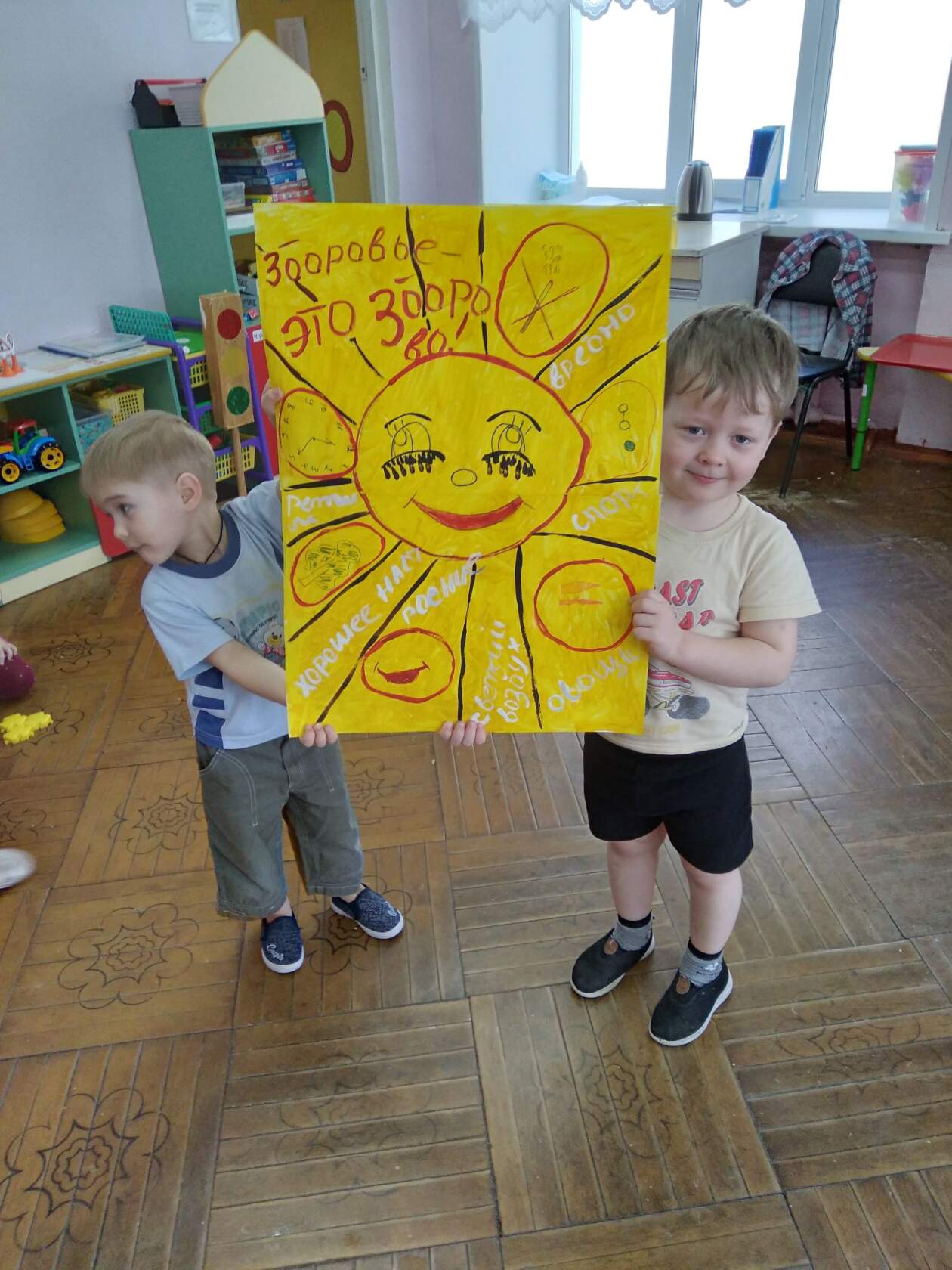 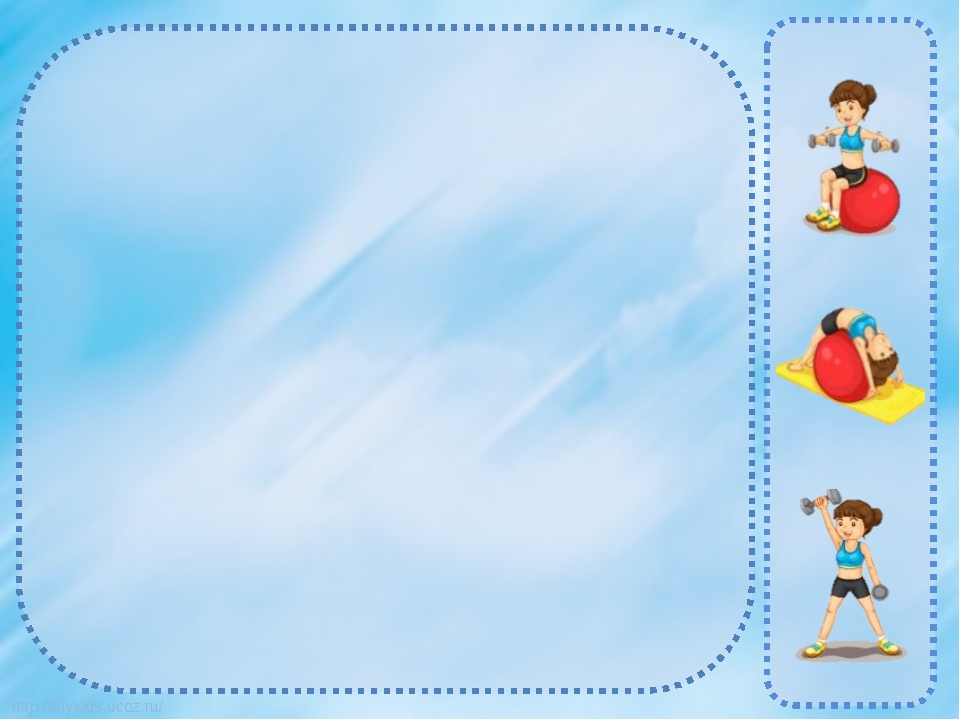 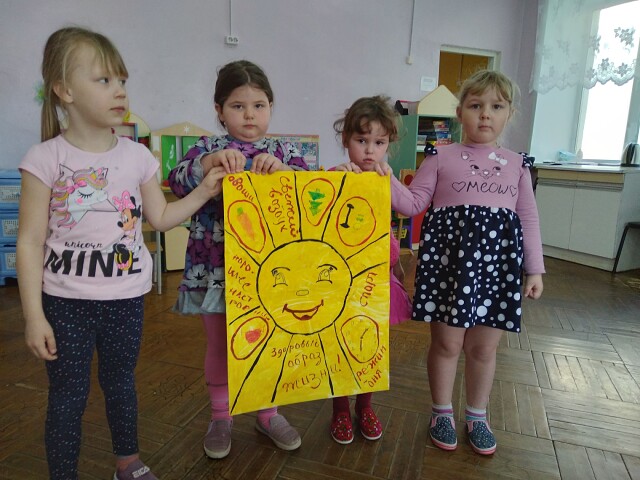 Совместные плакаты с родителями и воспитателем на тему «Здоровый образ жизни»
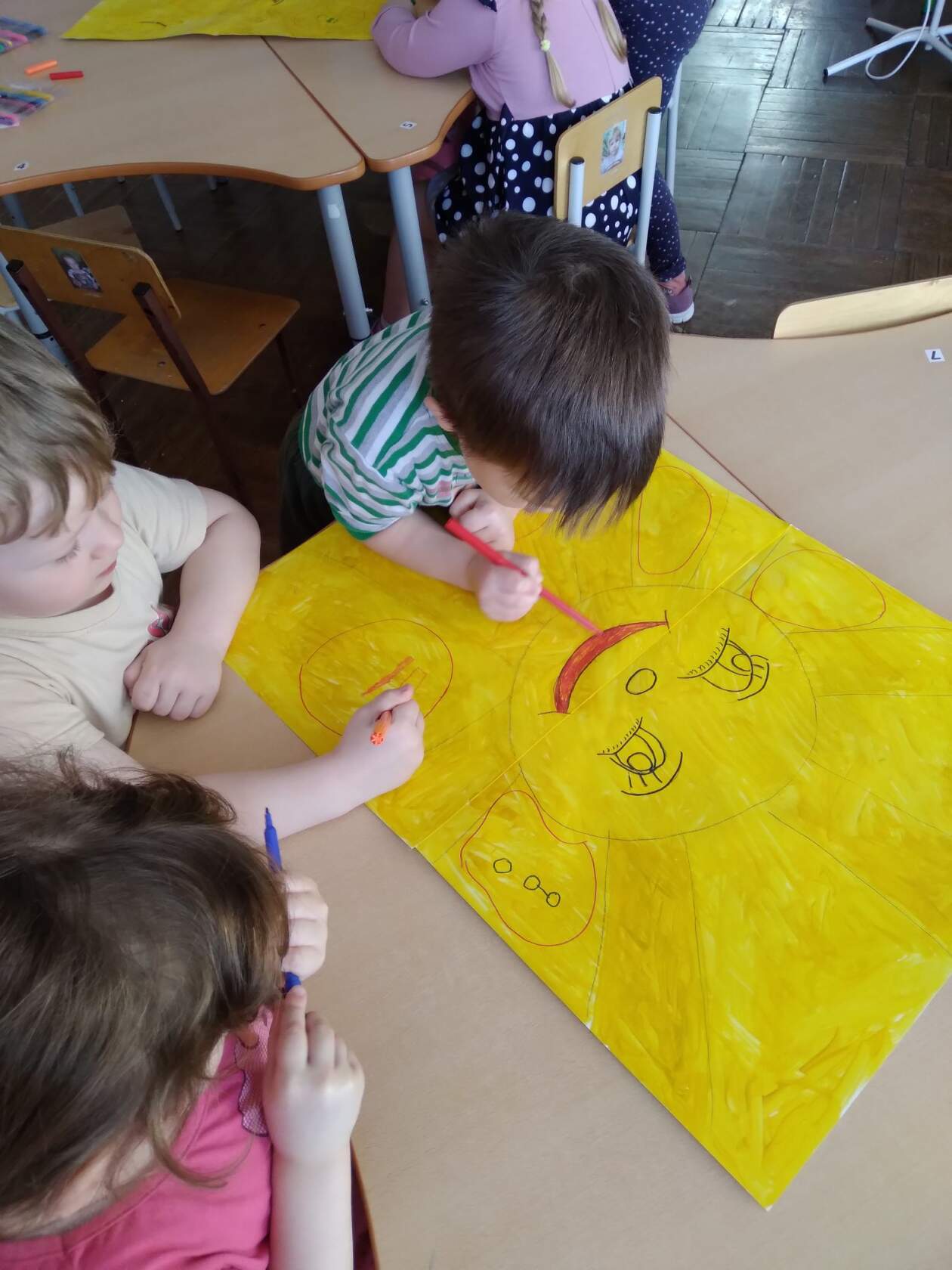 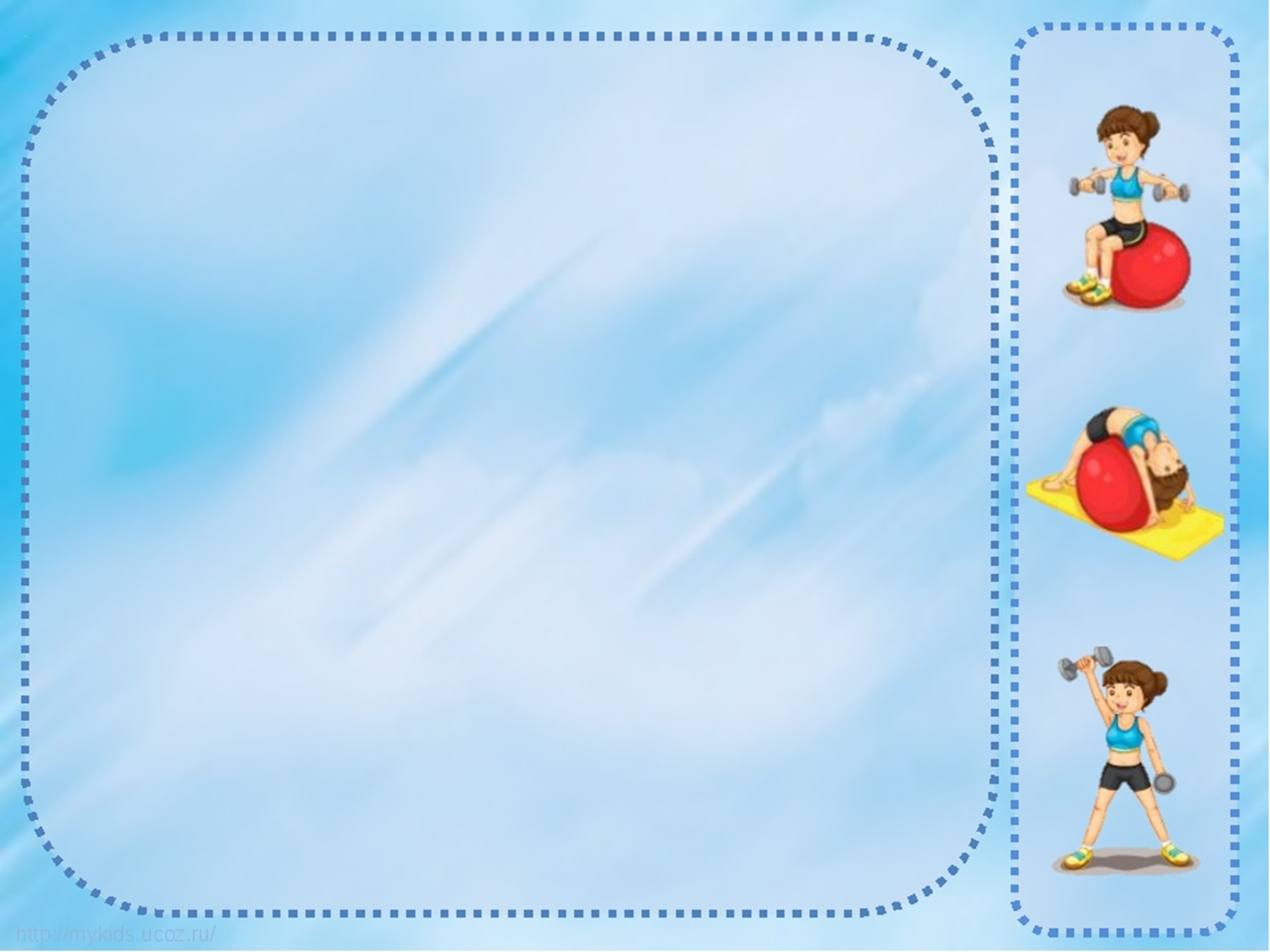 Разучивание песенки «Зайка в гости собирается»
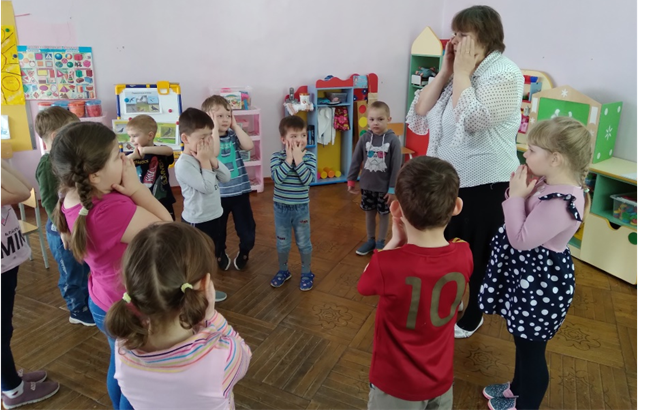 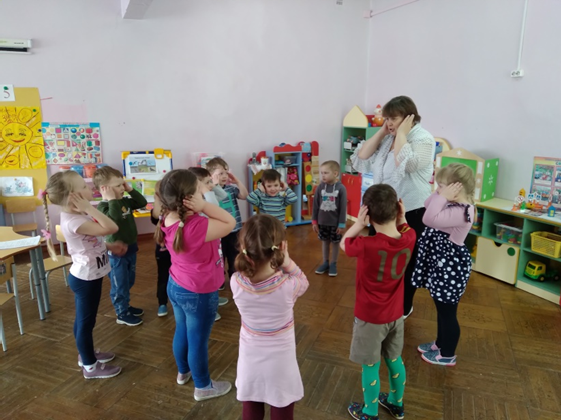 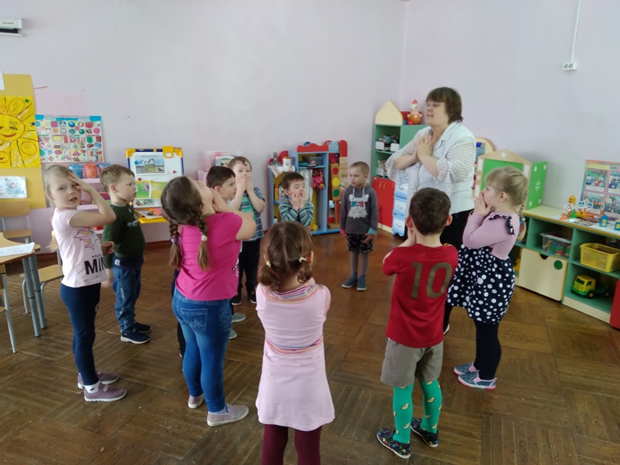 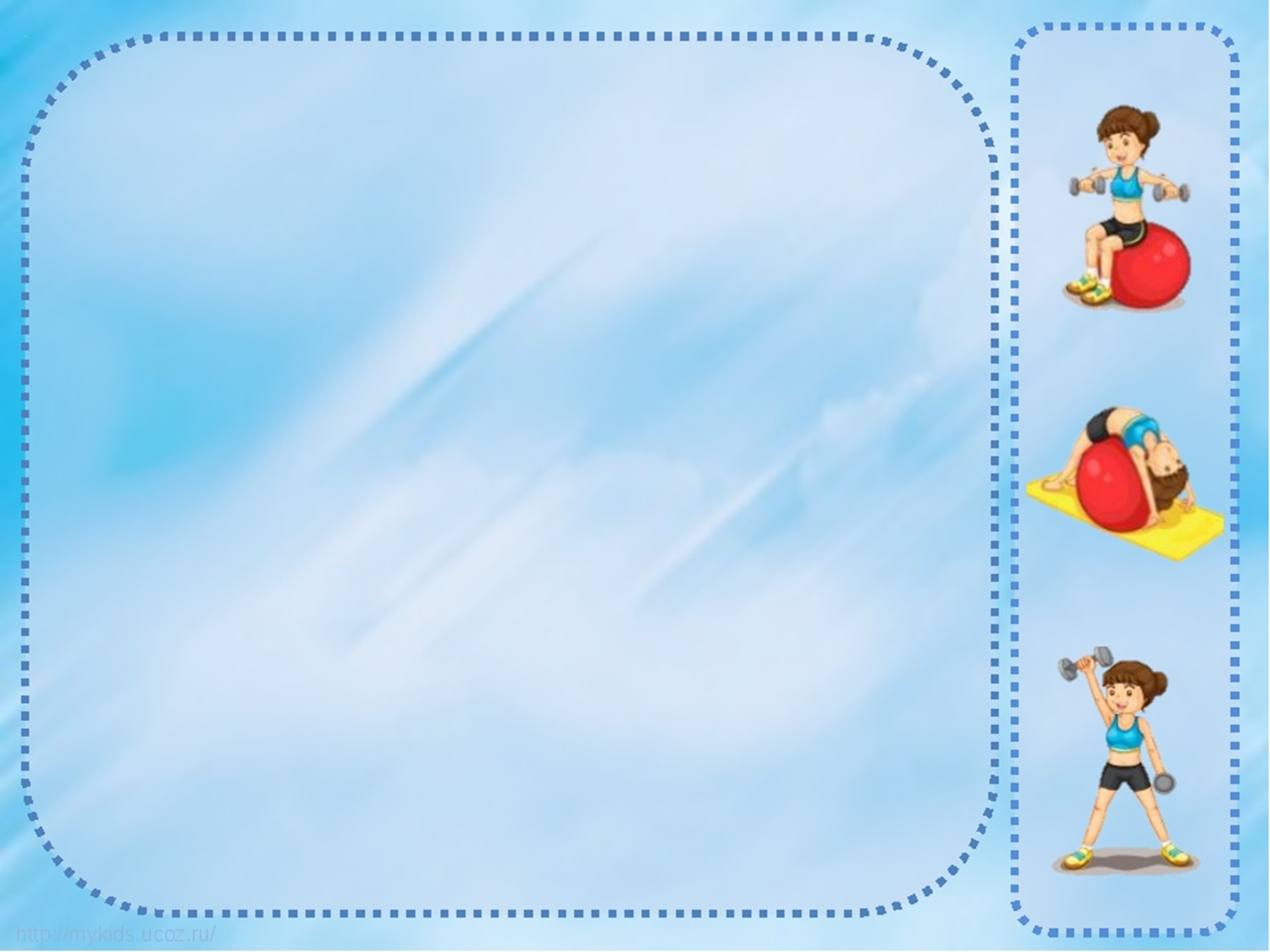 Упражнение по ритмопластике «Паровоз»
с различными остановками
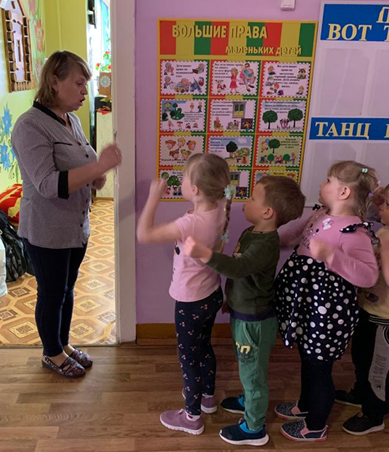 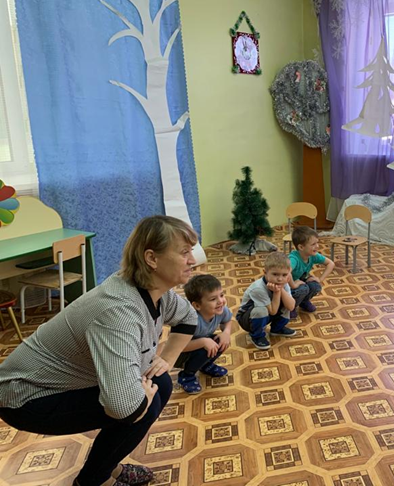 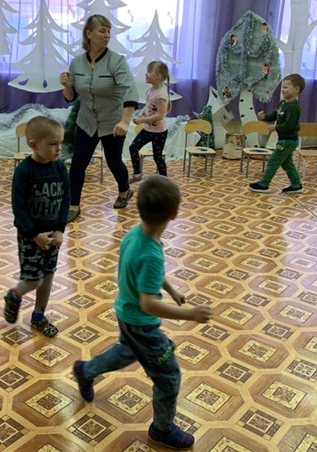 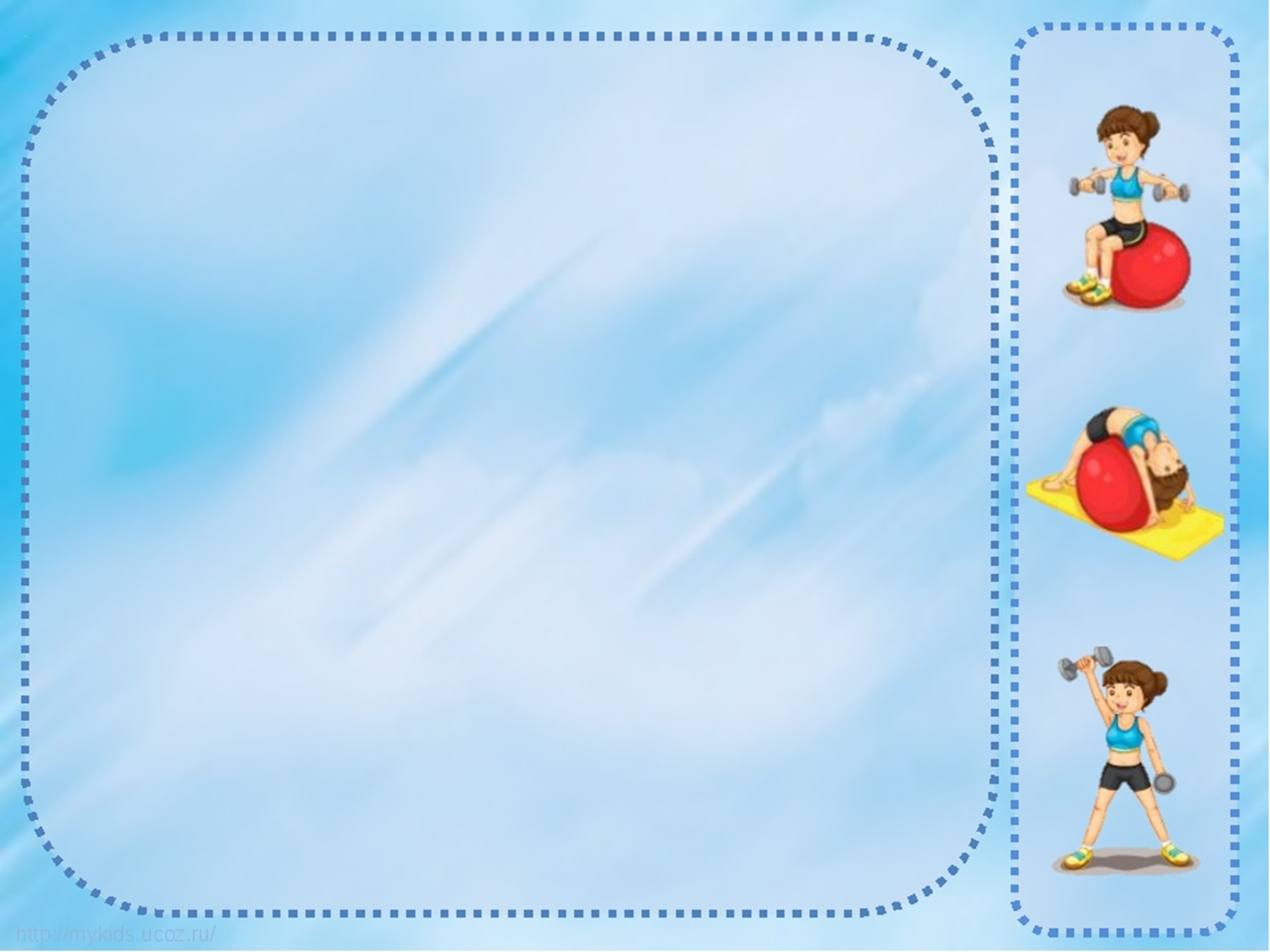 Валеологическая песенка «Доброе утро»
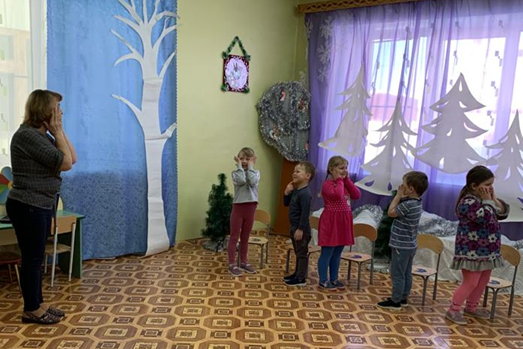 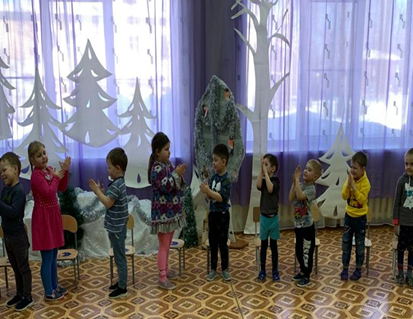 Психогимнастика «Лужи»
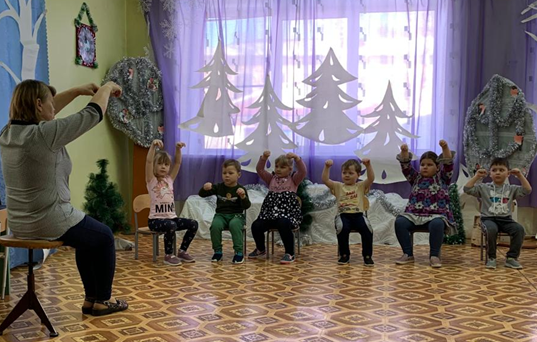 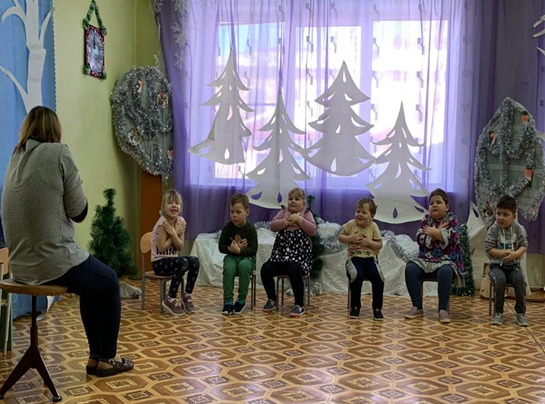 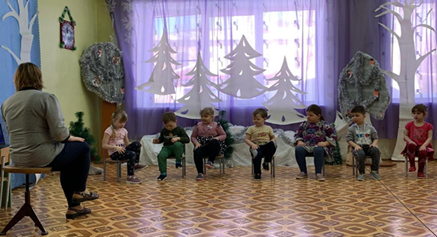 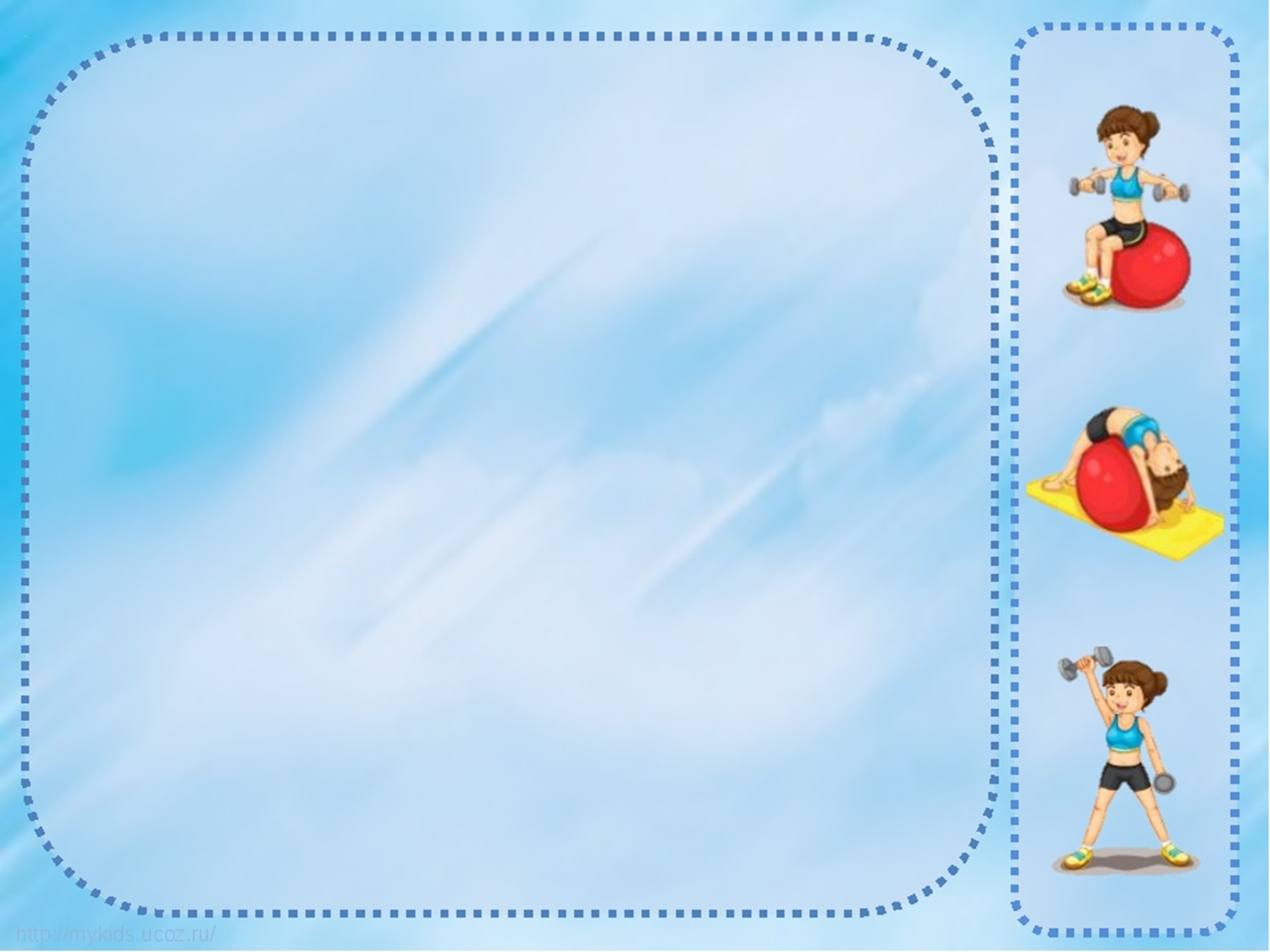 Дыхательная гимнастика
«Листочек»
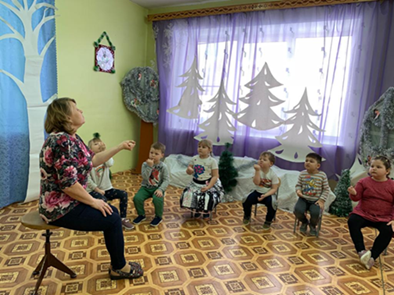 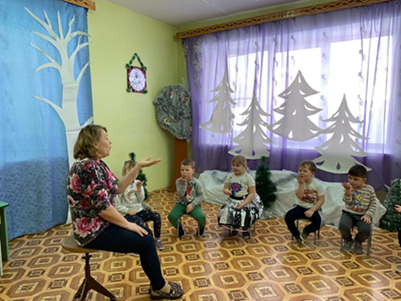 Дыхательная гимнастика
«Часики»
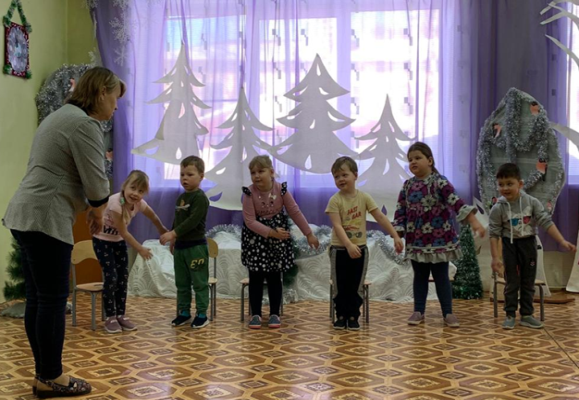 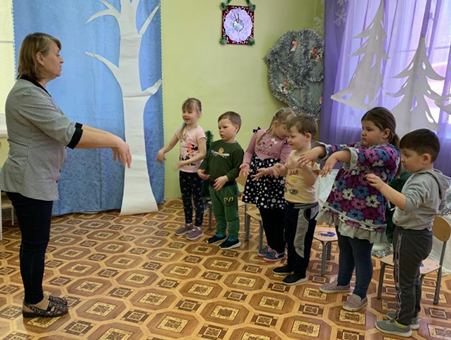 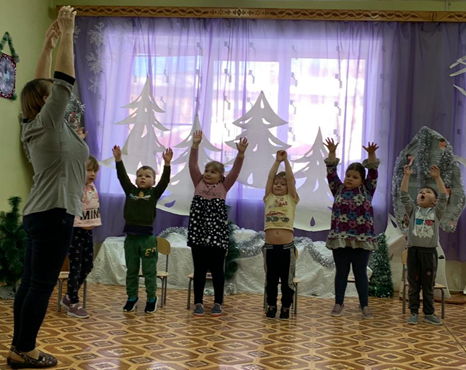 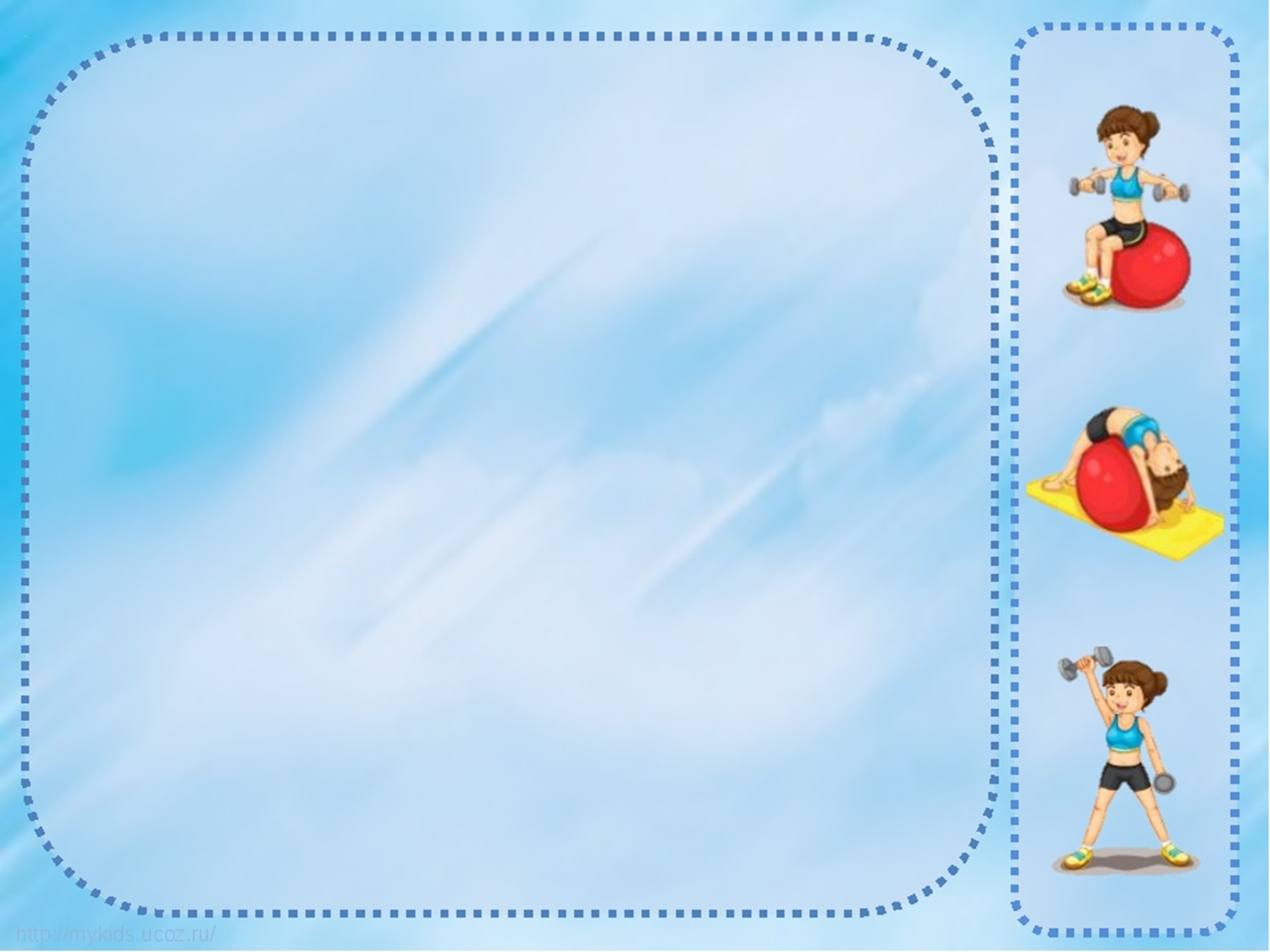 Игроритмическое упражнение «Мы умеем так и эдак»
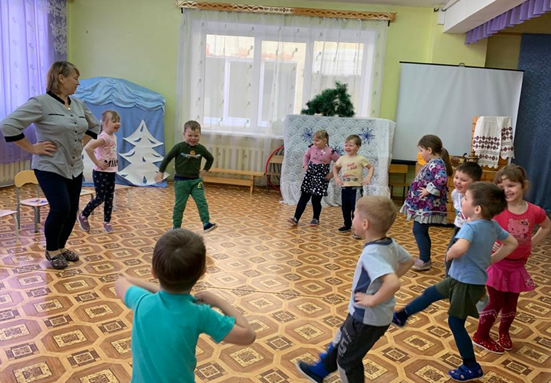 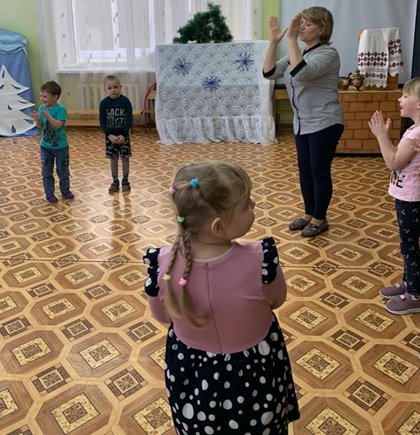 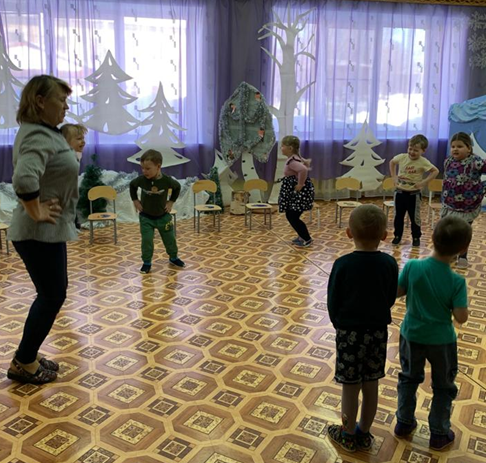 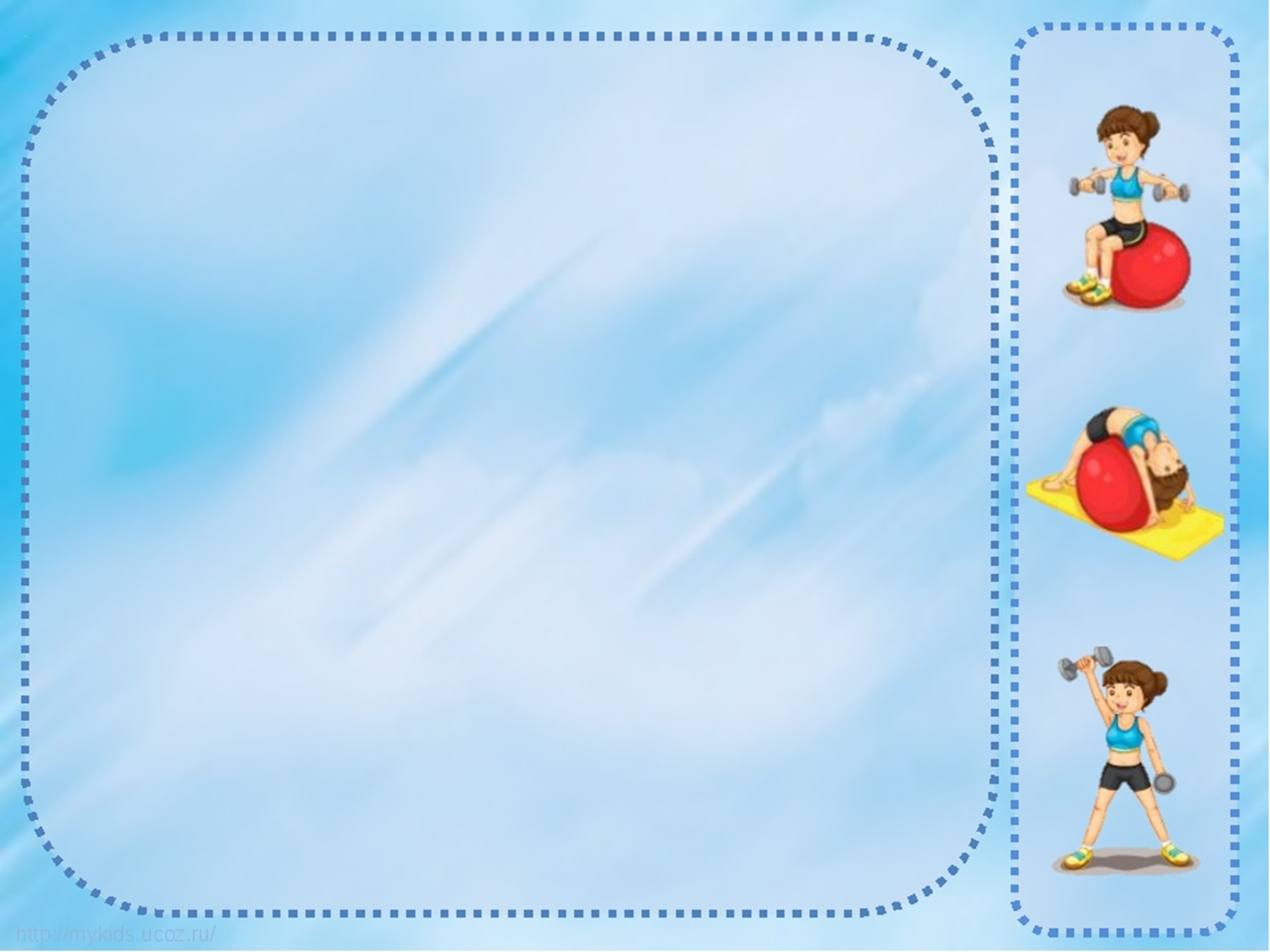 Музыкально – двигательная игра
 «Бездомная птичка»
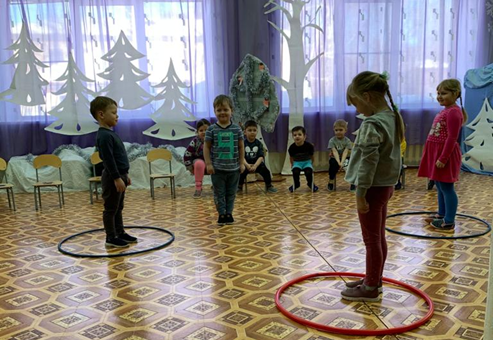 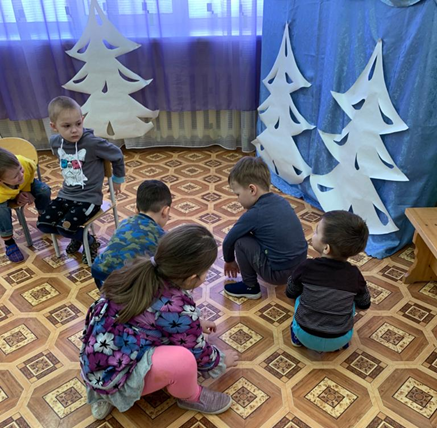 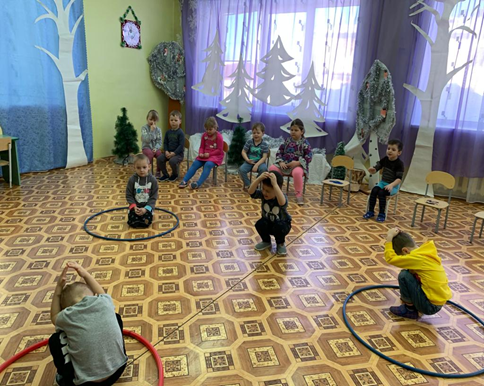 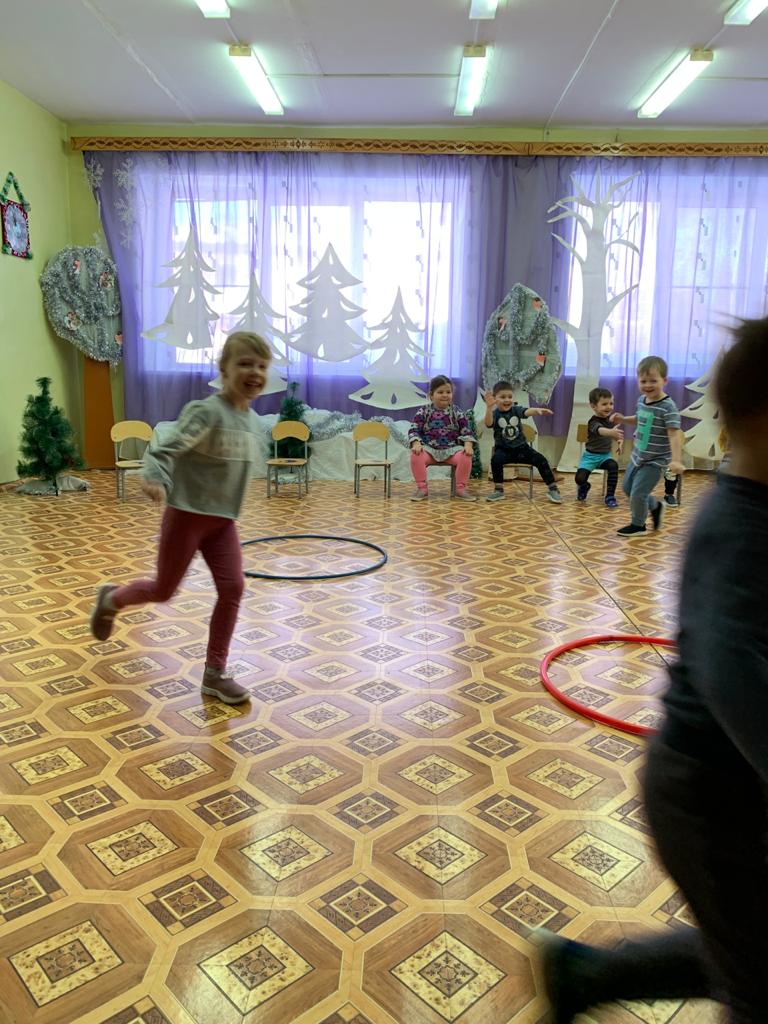 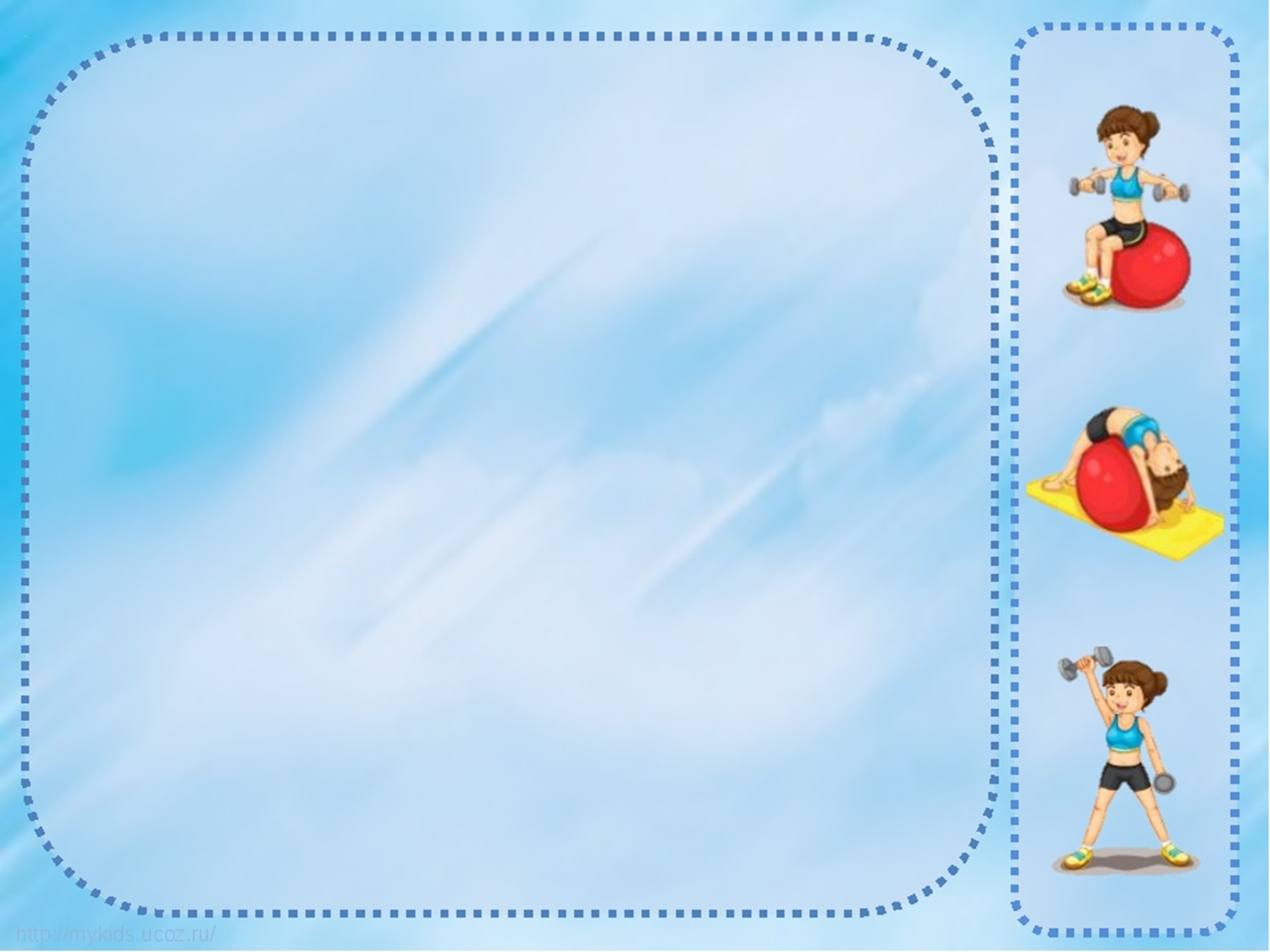 Игровой массаж «Дождик»
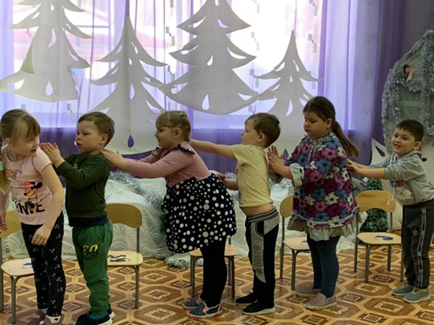 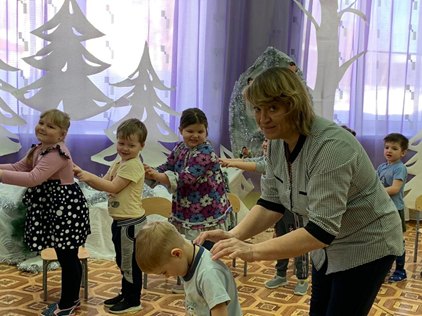 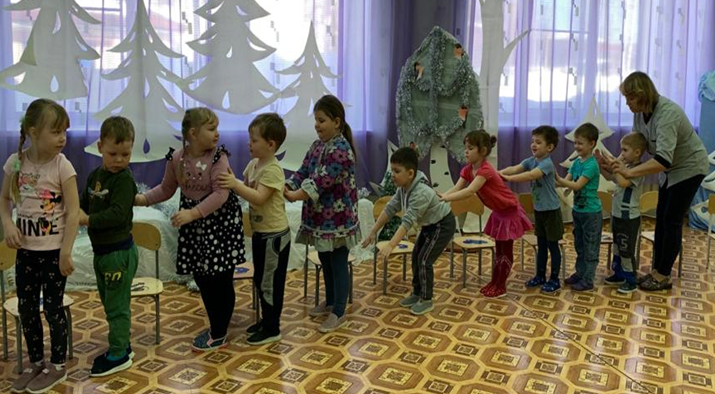 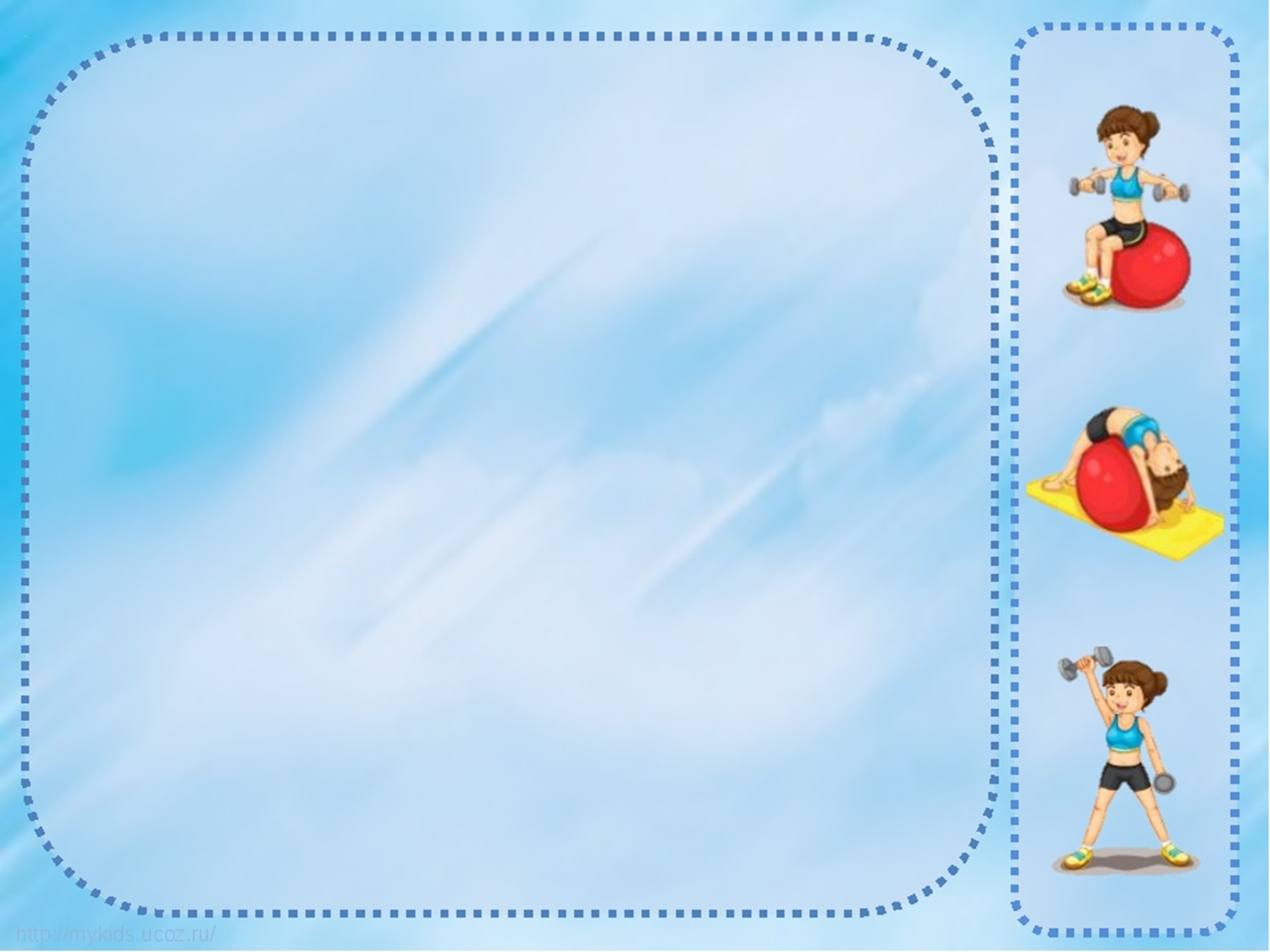 Итоговое музыкально – спортивное 
мероприятие – квест
 «Путешествие в страну Здоровья» с Доктором
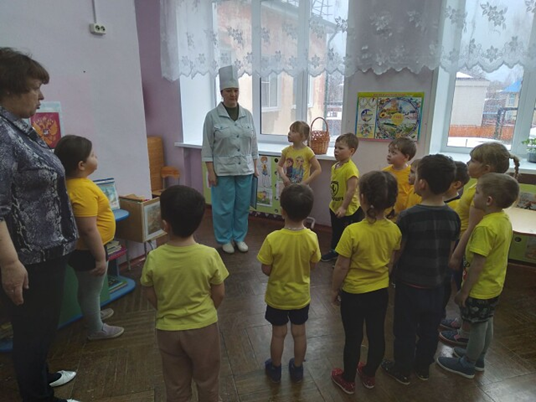 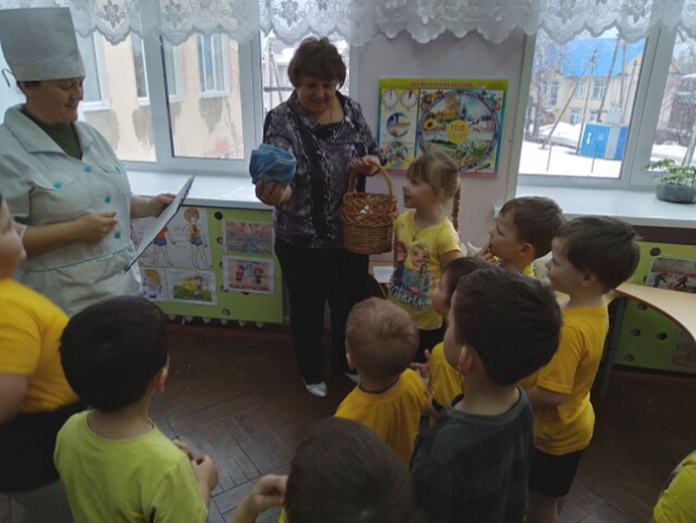 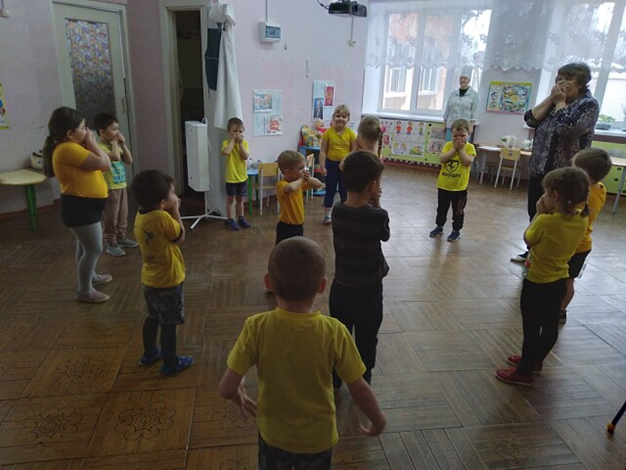 Первой была станция «Умывай-ка»
Здесь нас ждала корзинка с загадками, отгадав которые мы сделали весёлую зарядку
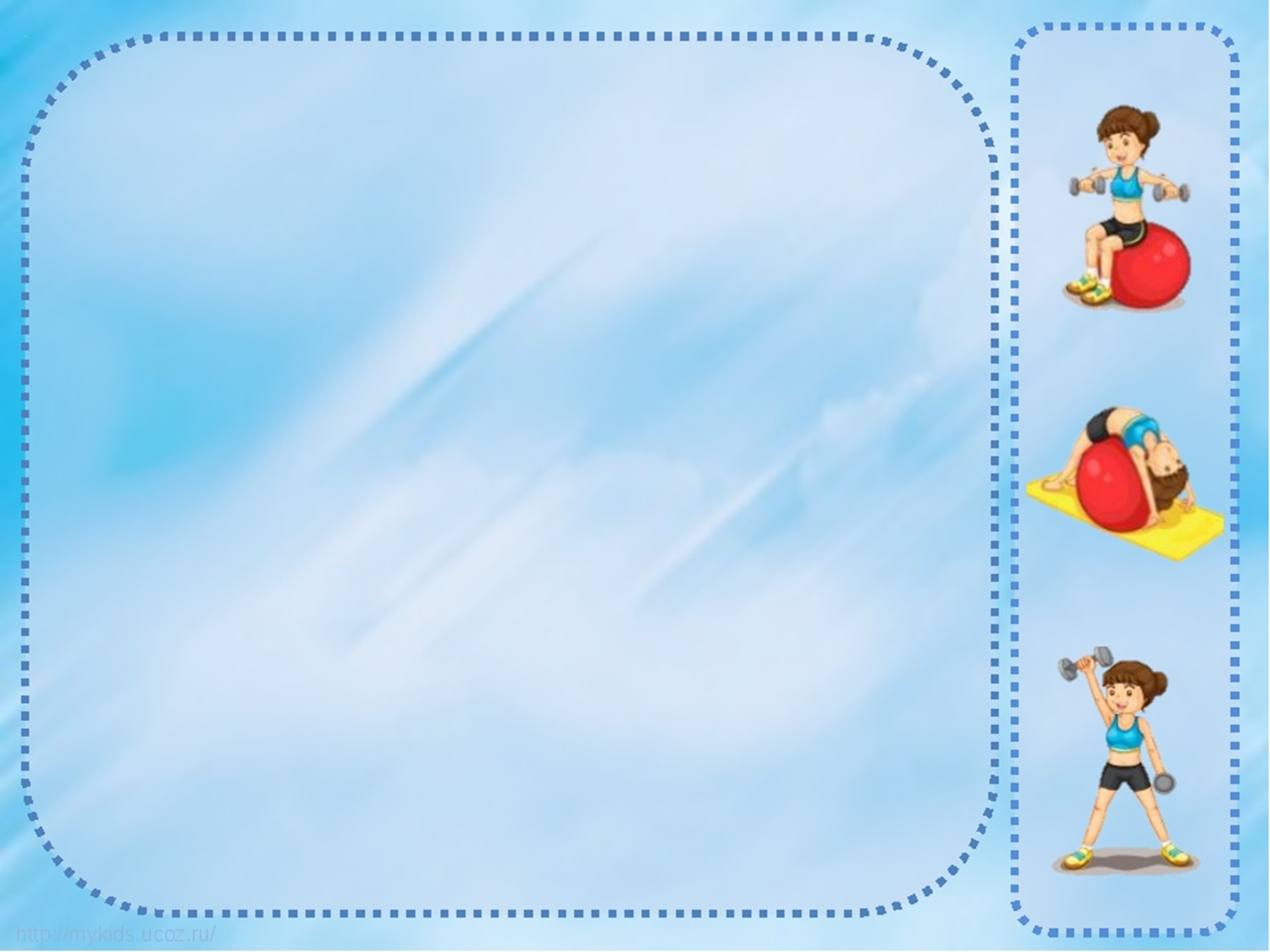 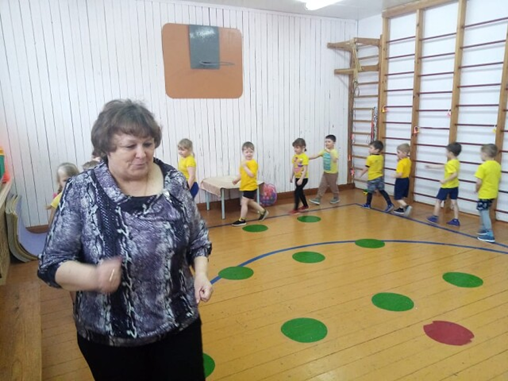 На станции Витаминная
мы встретили чудо – дерево
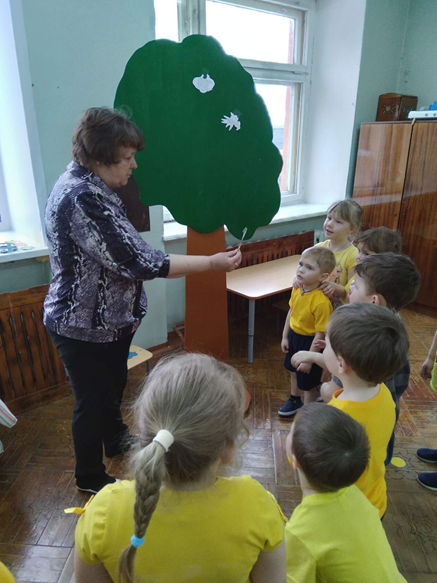 На дереве спрятались загадки, с которыми мы справились очень быстро
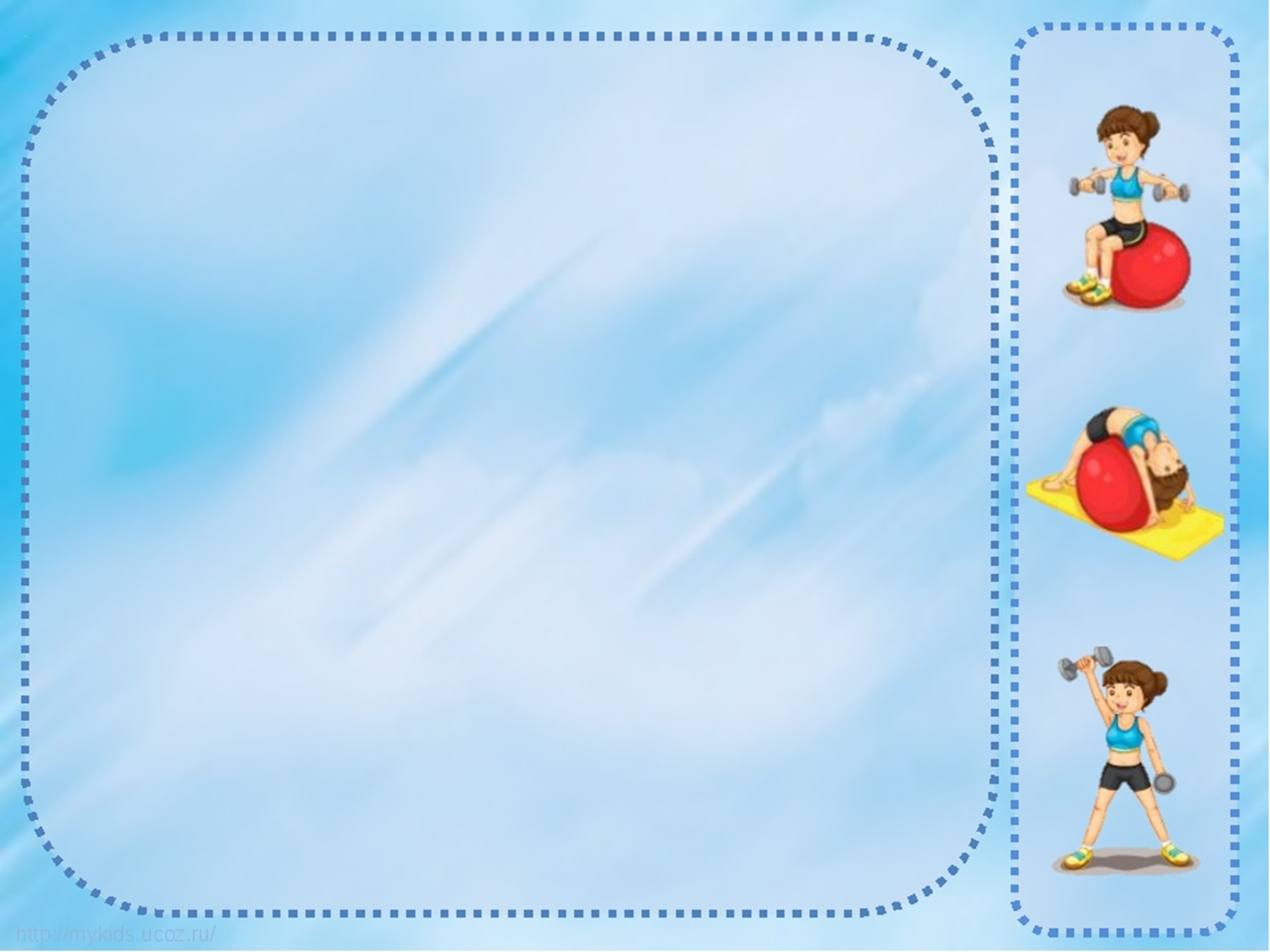 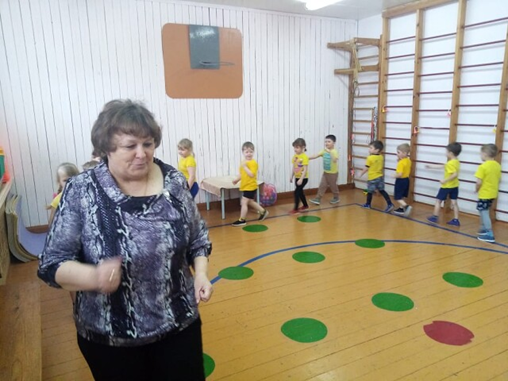 Дальше на паровозике мы отправились на станцию Спортивная, где нас встретил задорный клоун и пригласил поучаствовать в весёлых конкурсах
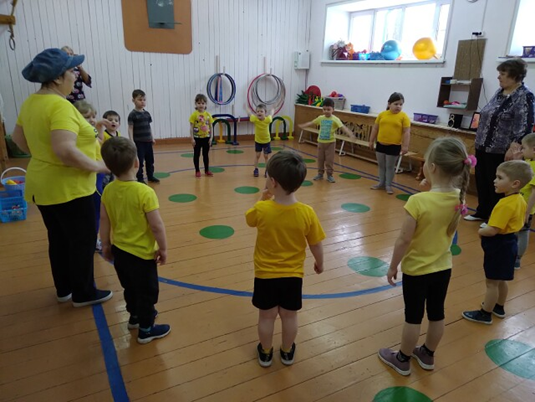 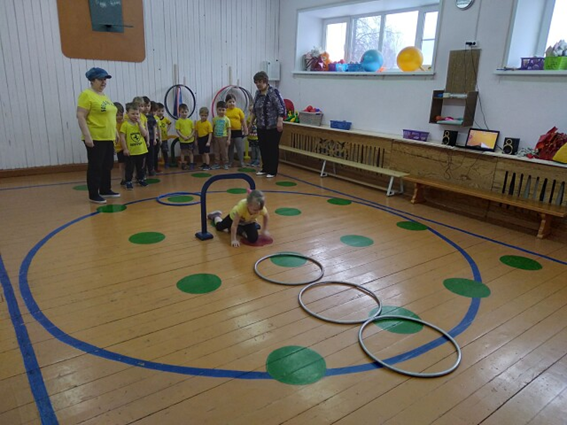 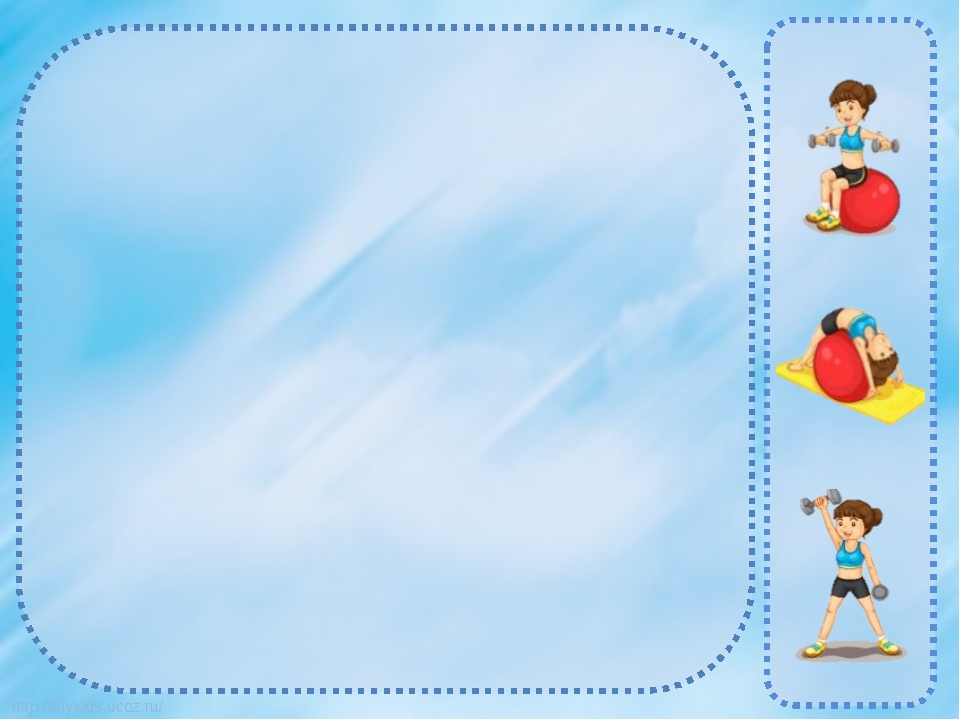 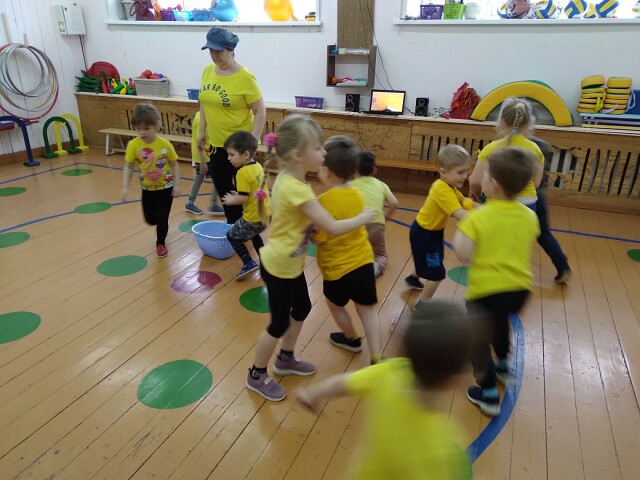 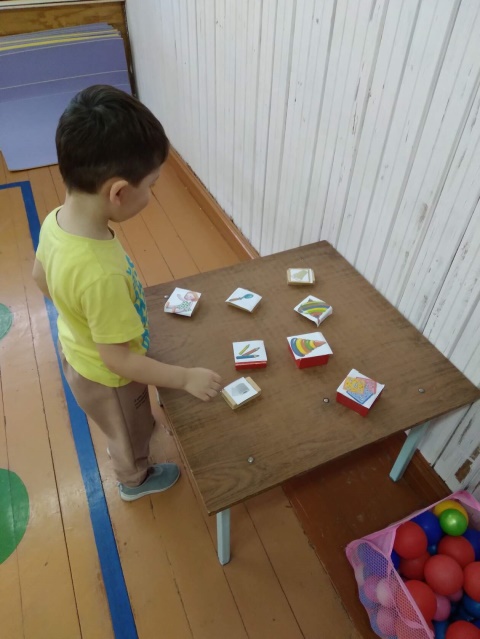 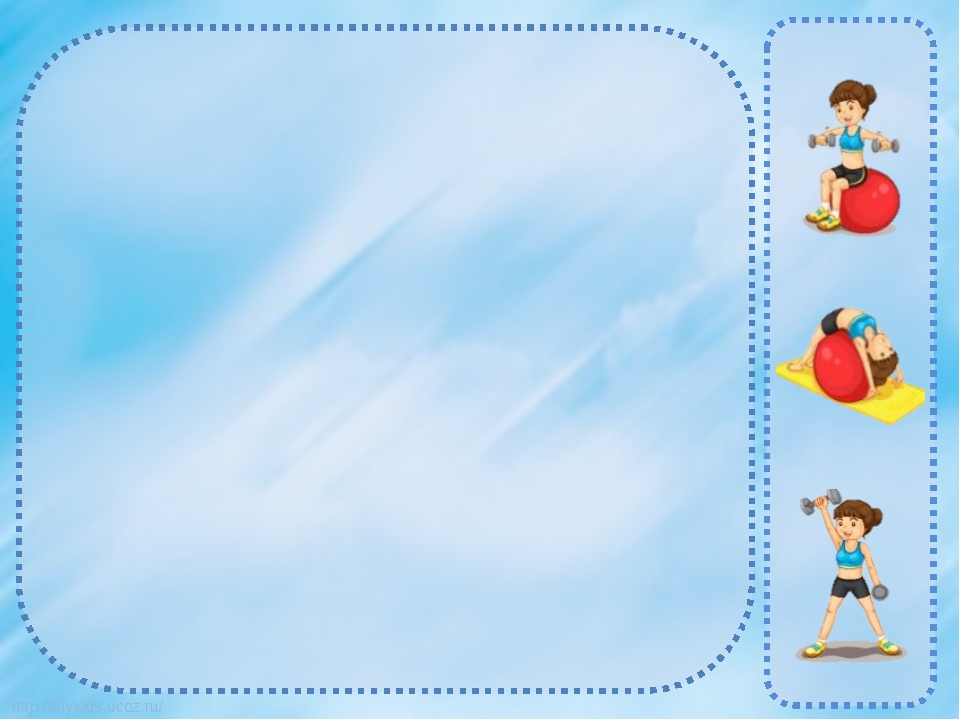 В конце путешествия мы немного устали, но музыка помогла нам расслабиться и отдохнуть
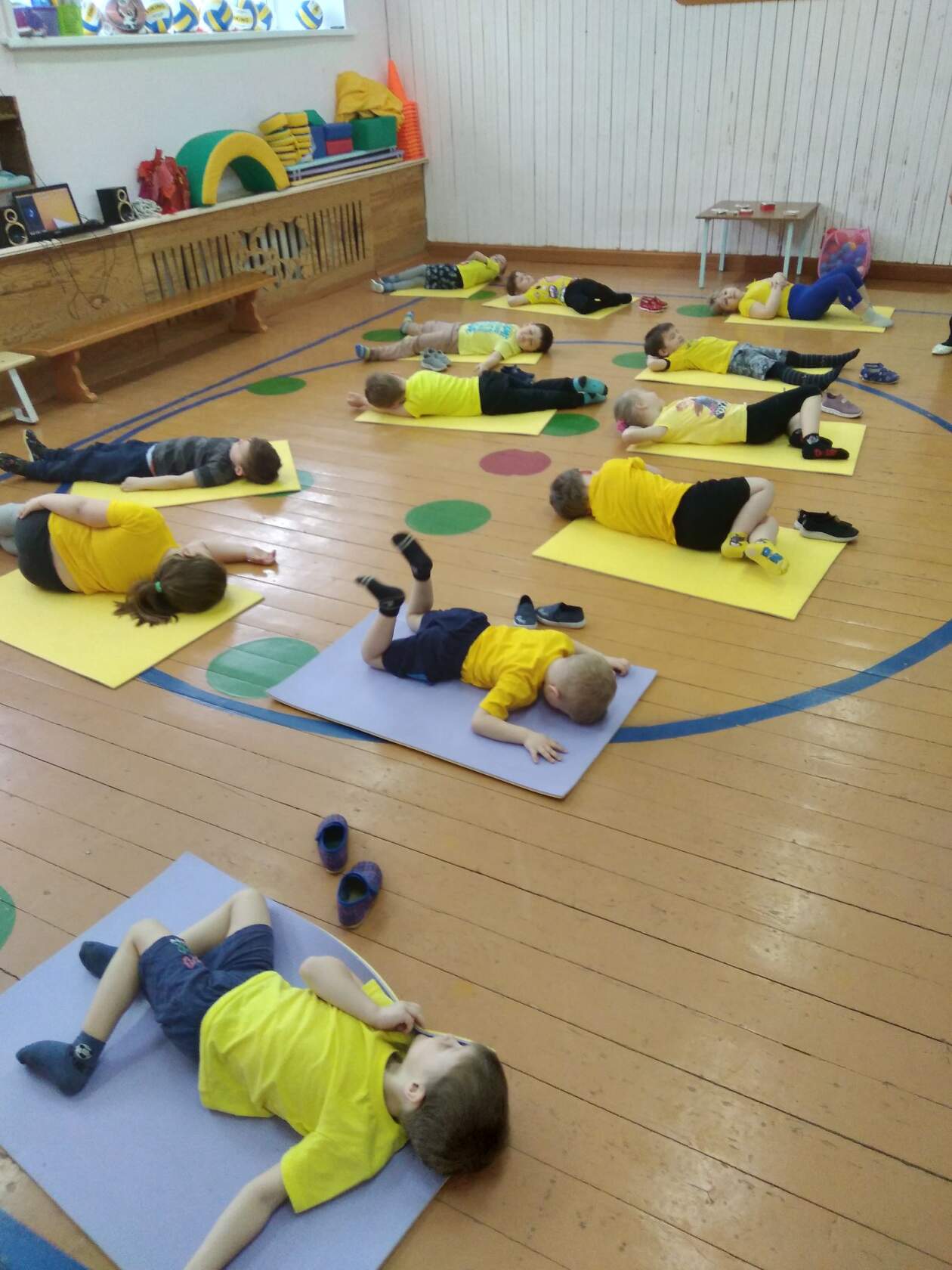 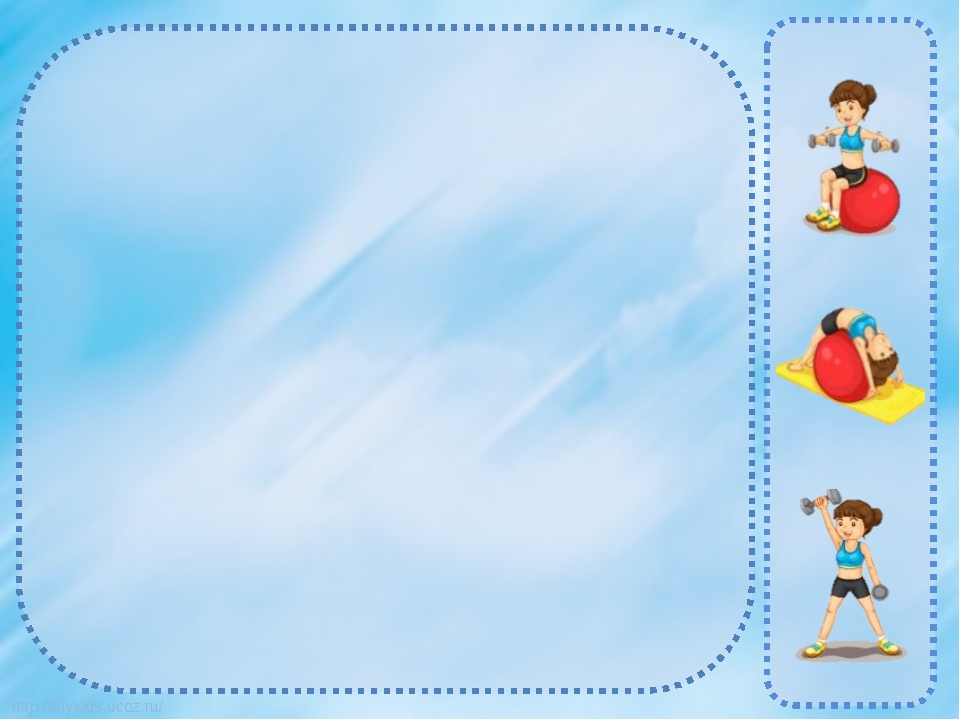 Мы надолго запомним наша весёлое путешествие
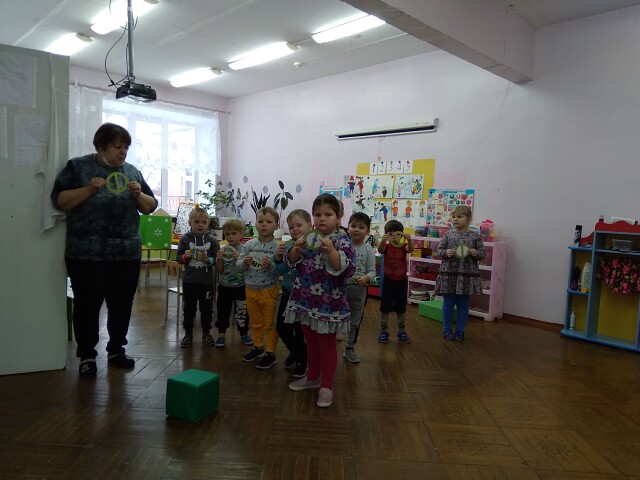 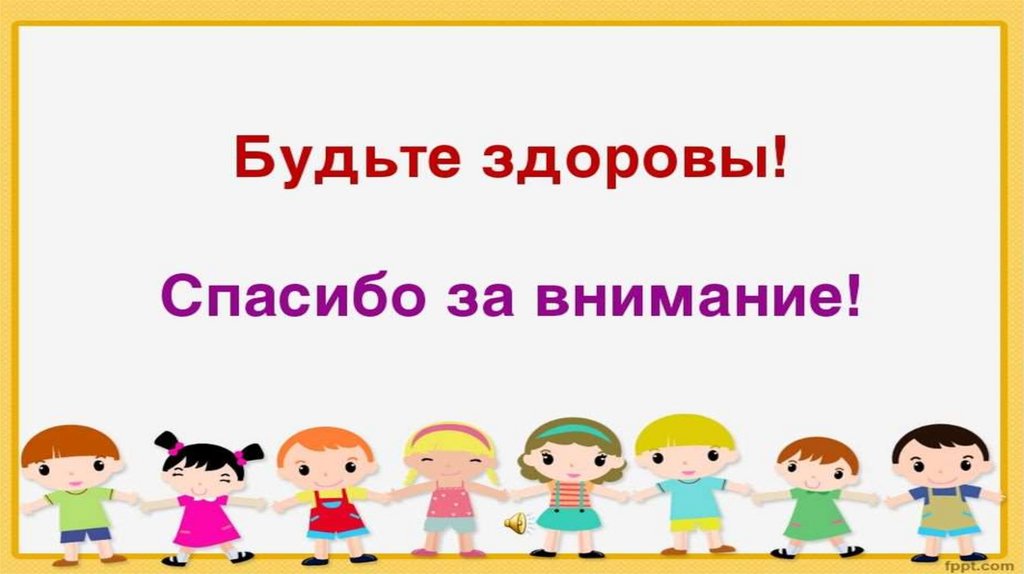